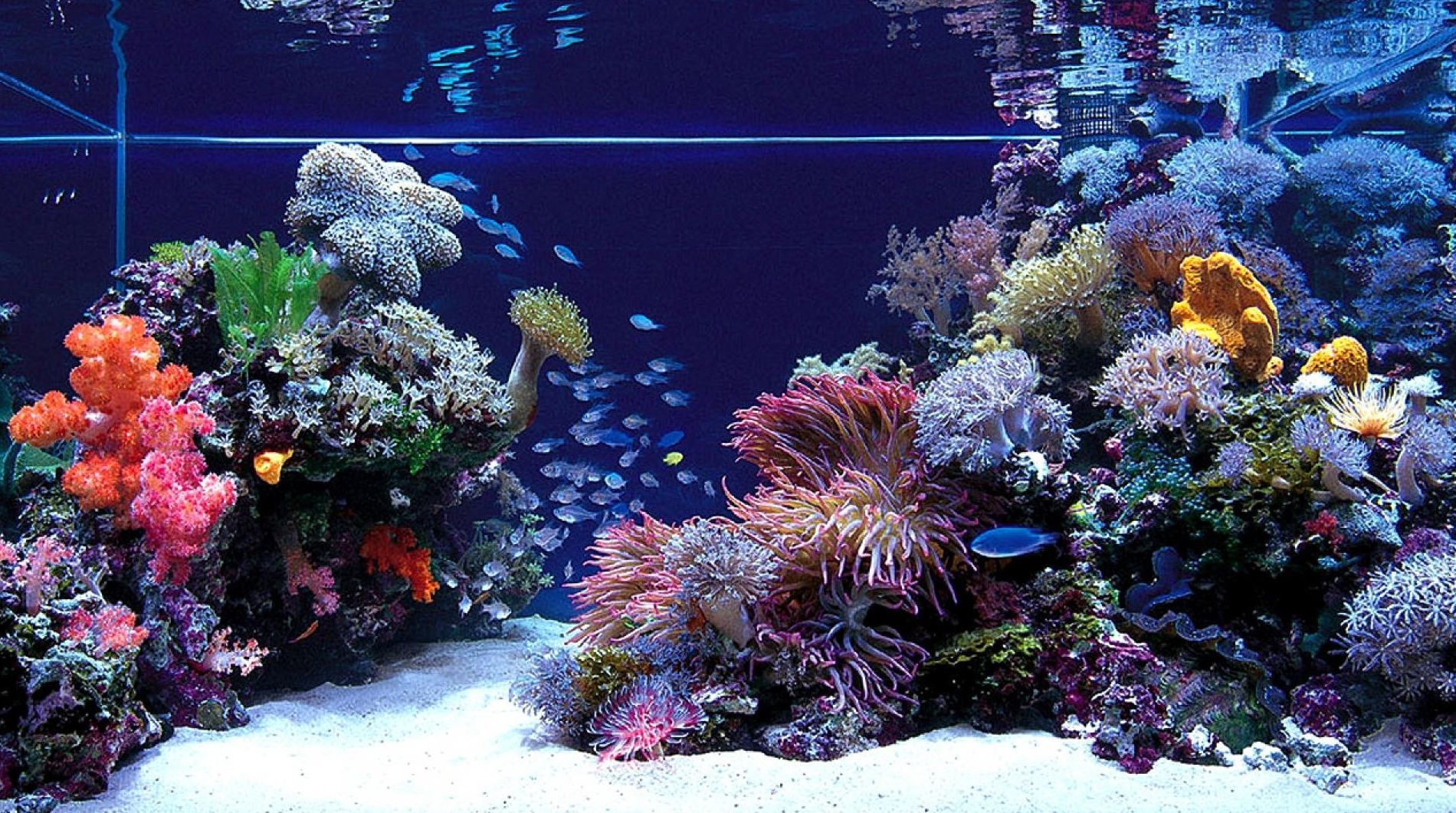 Государственное бюджетное дошкольное образовательное учреждение 
детский сад № 7 комбинированного вида Выборгского района Санкт – Петербурга.
1
Лексическая тема: «Р Ы Б Ы».
Учитель – дефектолог:
Володенкова Людмила Геннадьевна.
2022 год.
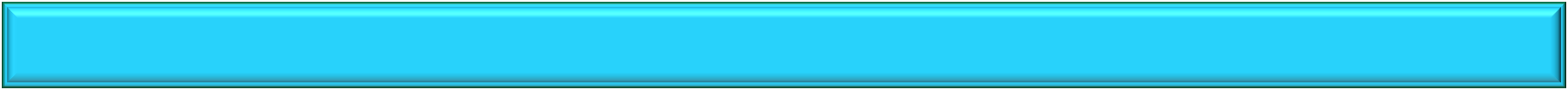 2
А К В А Р И У М Н Ы Е     Р Ы Б Ы
Мой аквариум огромный,Как домашний океан,За стеклом струится скромныйПузырьков живой фонтан.Там, в аквариуме, рыбка,У неё подводный дом,Рыбка двигается гибко,Машет веером-хвостом.Эта рыбка не простая —Золотой её наряд,Ярко радугой блистая,Завораживает взгляд.Между водорослей нежных,Возле камешков на днеРыбка плавает неспешноИ живёт на радость мне.
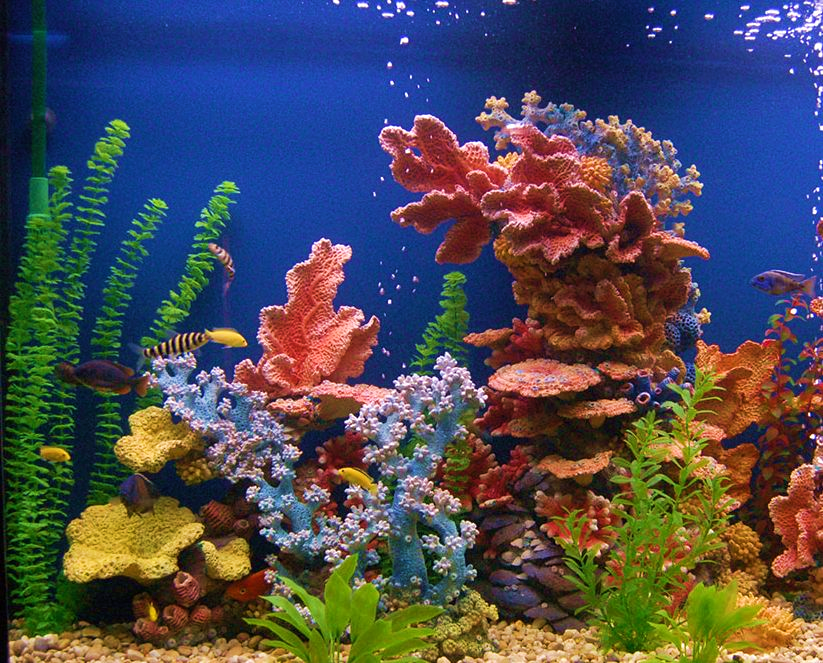 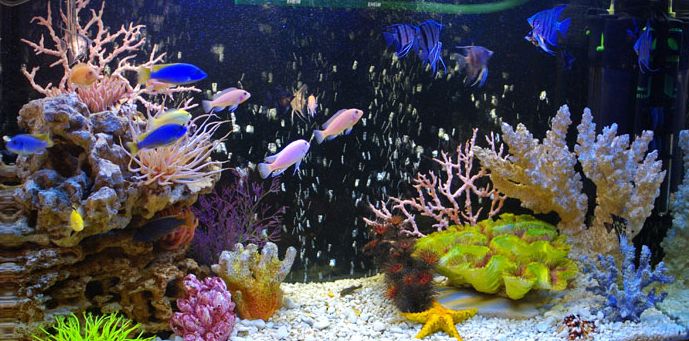 В аквариуме рыбки
Туда-сюда снуют,
В аквариуме рыбки
Нам песенки поют.
Но песенок не слышно,
Известно это всем,
Что рыбки безголосые
Совсем, совсем, совсем.
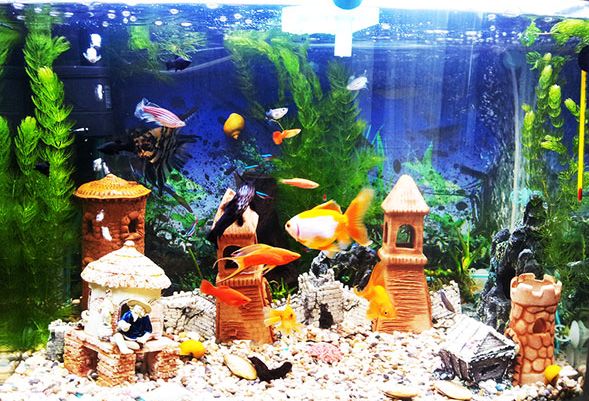 Молча плавают рыбёшки.
Брось в аквариум им крошки -
Молча скушают обед.
Молчаливей рыбок - нет.
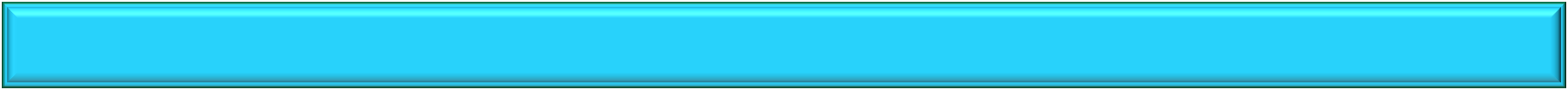 А К В А Р И У М Н Ы Е     Р Ы Б Ы
3
Золотые рыбки
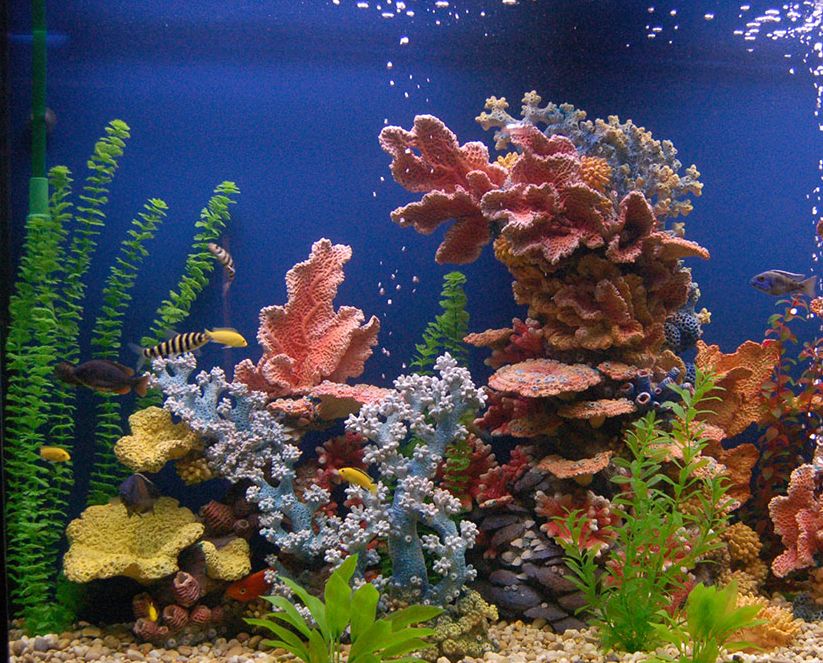 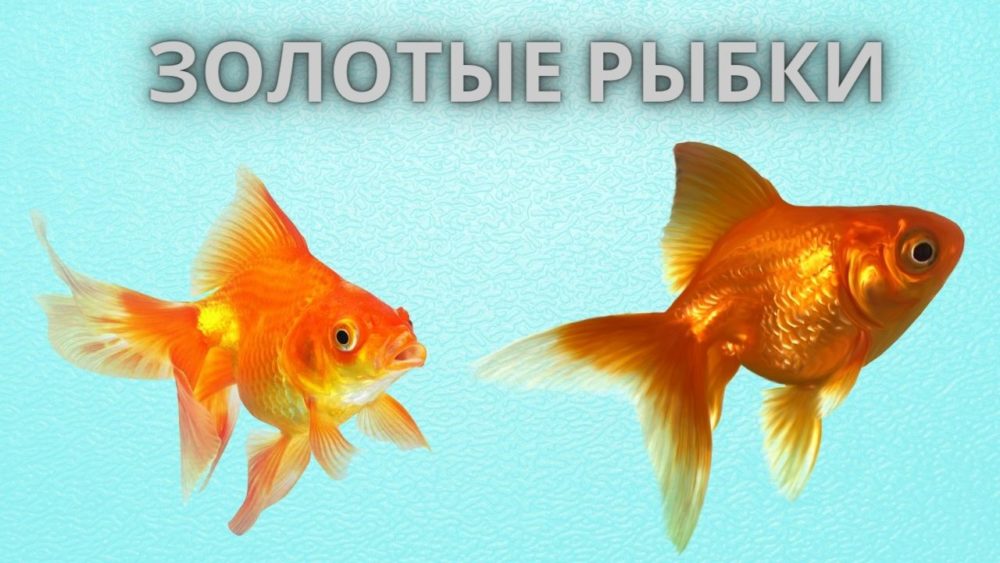 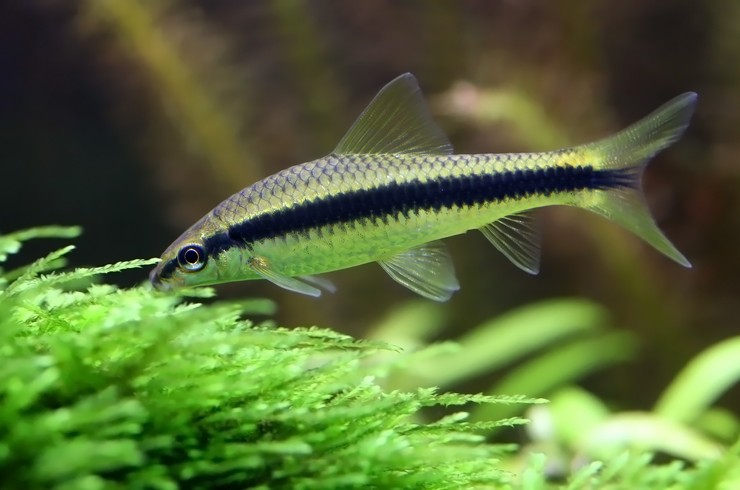 Здесь рыбки золотыеРезвятся в глубине,Желания простыеРождаются во мне:Хотел бы я, как рыбки,И плавать и нырять,И быть таким же гибким,И хвостиком вилять!
Сиамский водорослеед
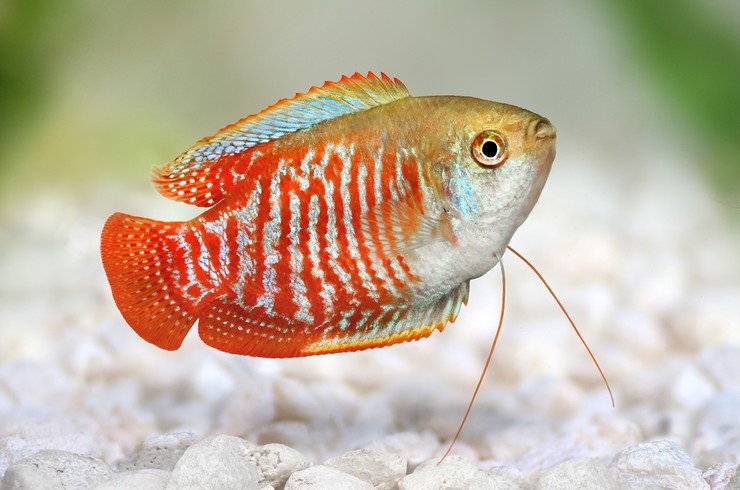 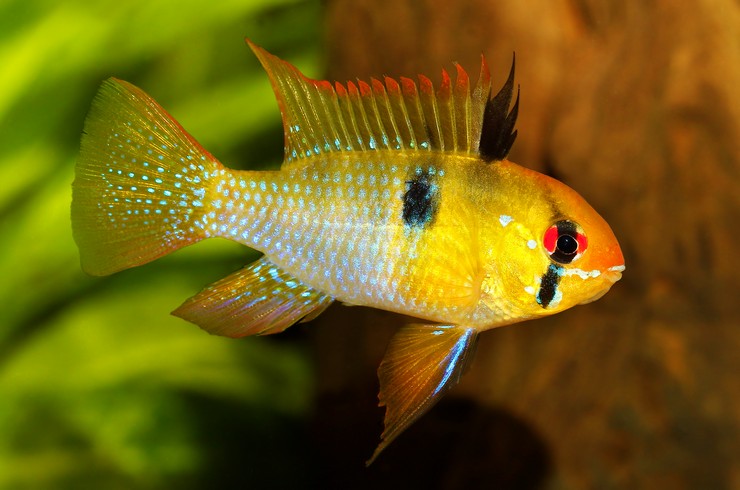 Лялиус
Апистограмма
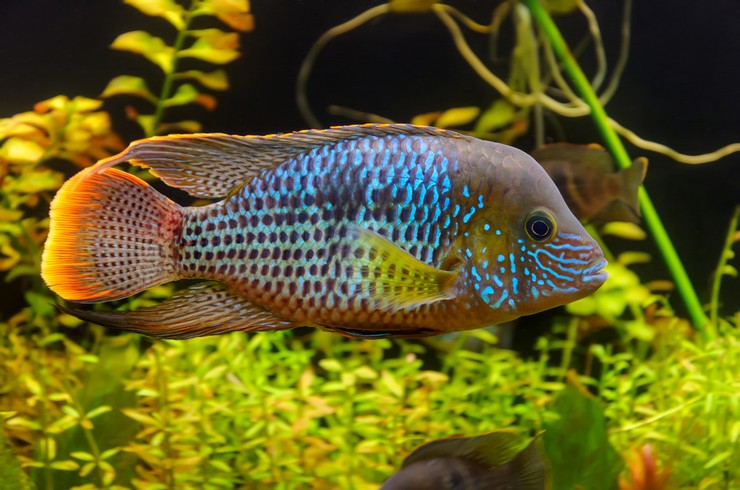 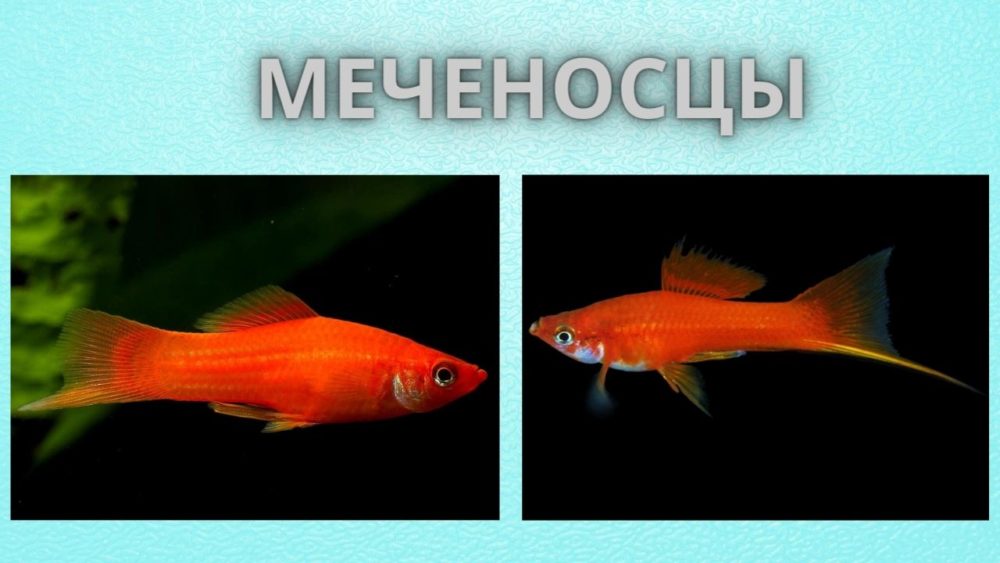 Меченосцы
Акара бирюзовая
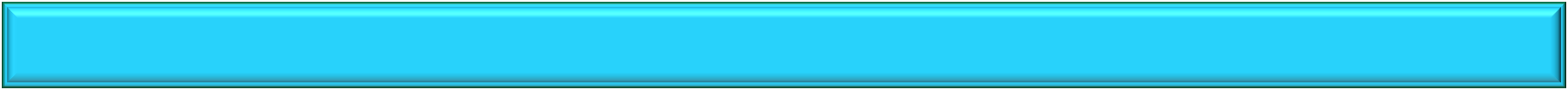 4
А К В А Р И У М Н Ы Е     Р Ы Б Ы
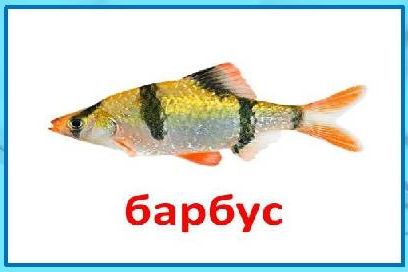 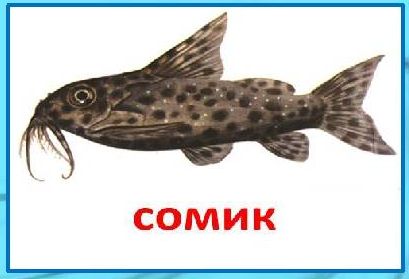 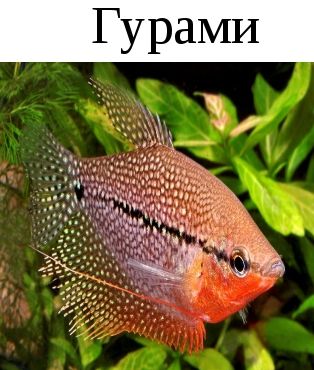 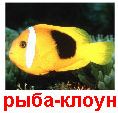 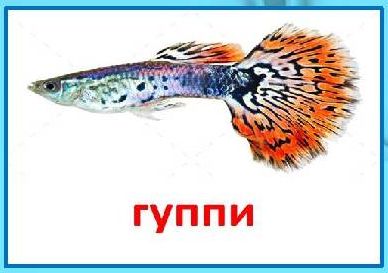 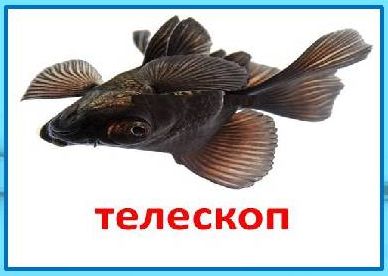 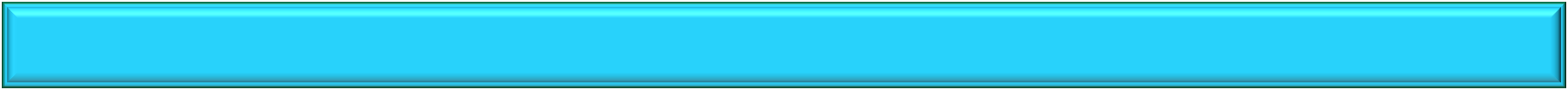 А К В А Р И У М Н Ы Е     Р Ы Б Ы
5
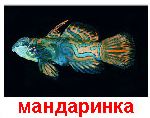 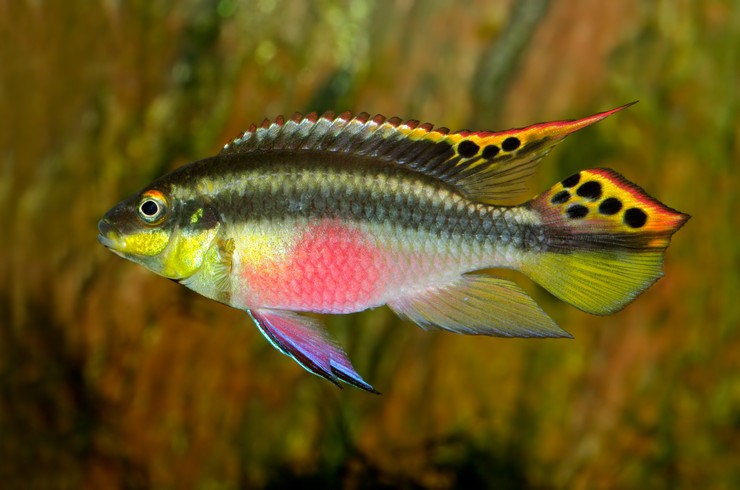 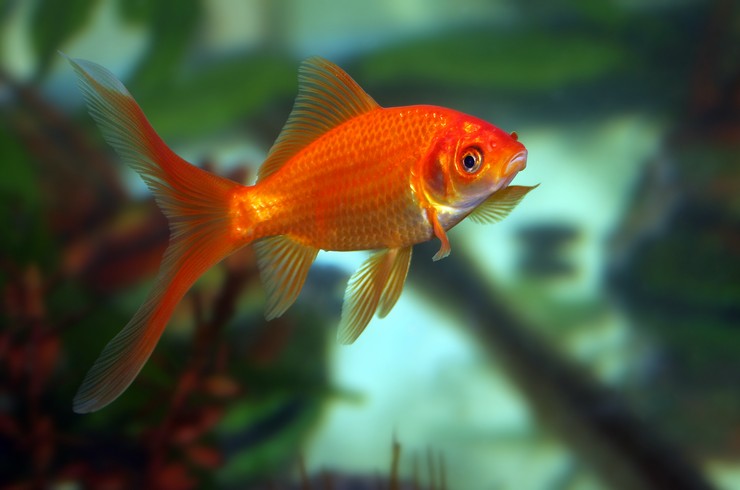 Пельвикахромис     пульхер
Мандаринка
Комета
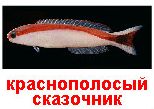 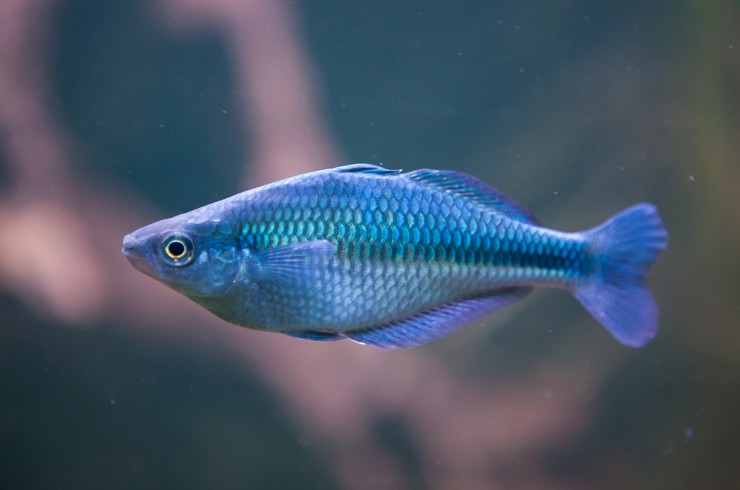 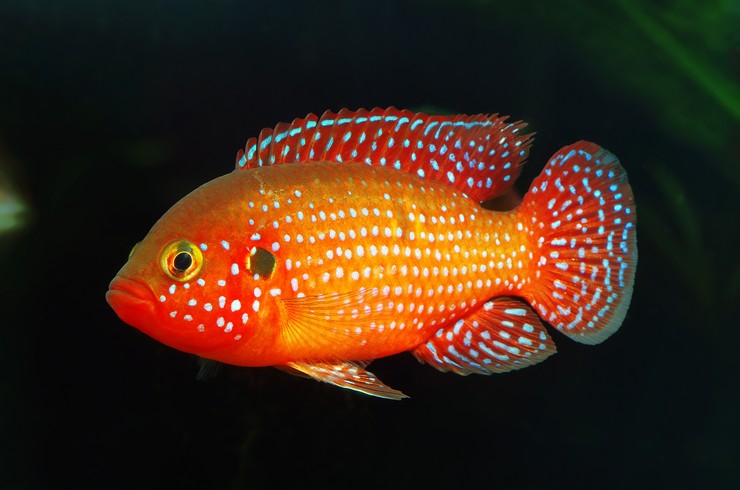 Краснополый сказочник
Хромис-кравец
Радужница
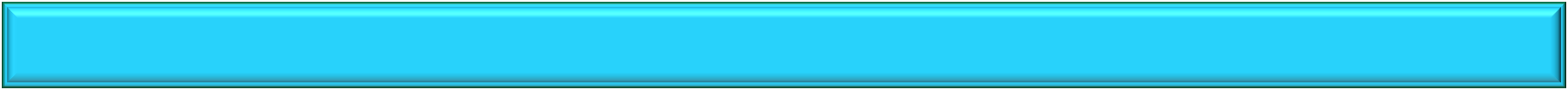 6
А К В А Р И У М Н Ы Е   Р Ы Б Ы
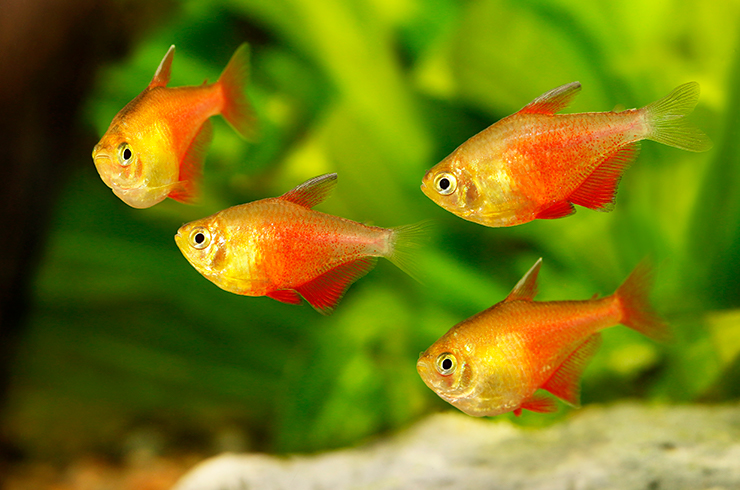 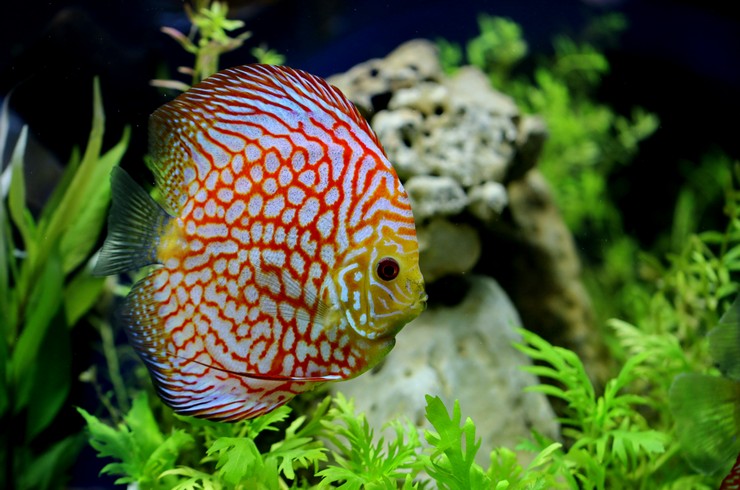 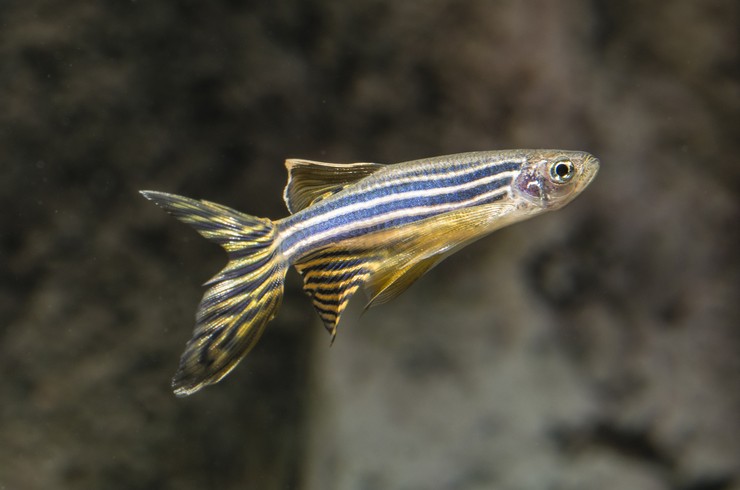 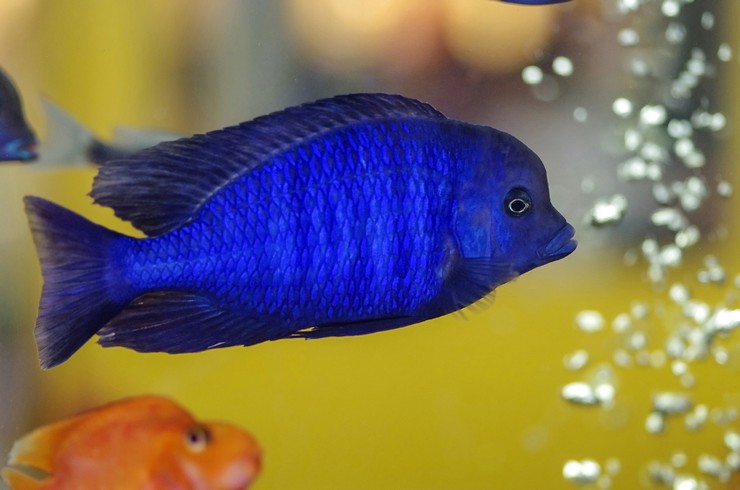 Голубой дельфин
Тетры
Дискус
Данио-рерио
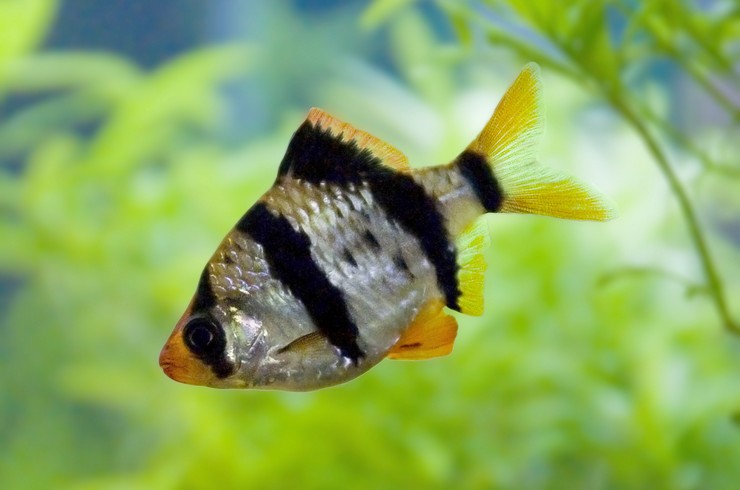 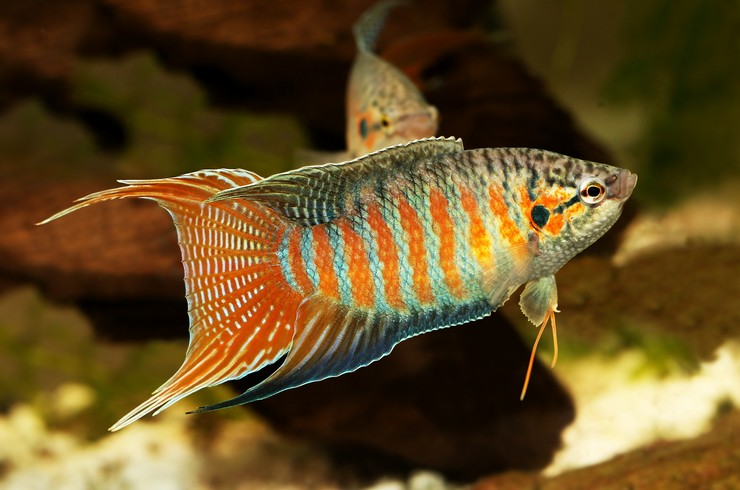 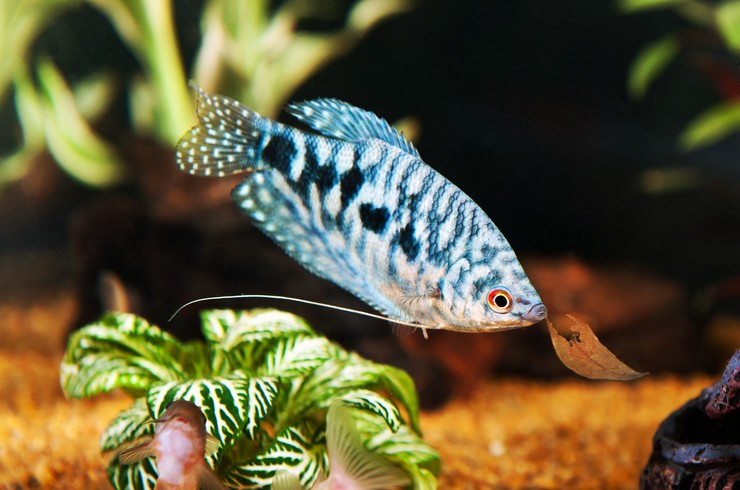 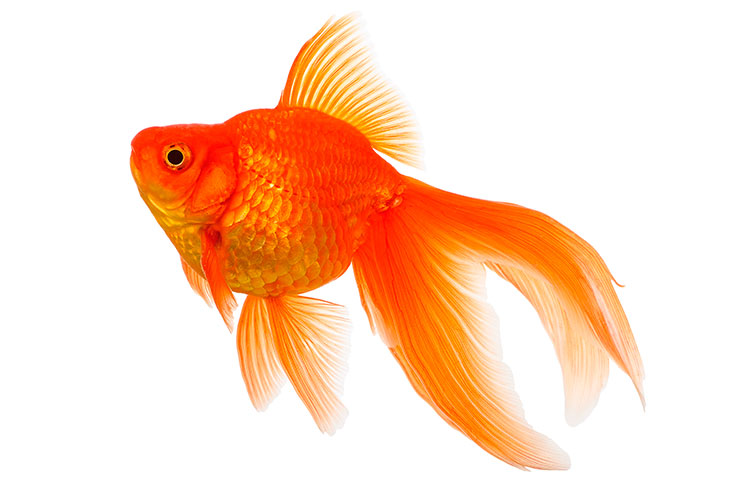 Вуалехвост
Макропод
Гурами мраморный
Барбус суматранский
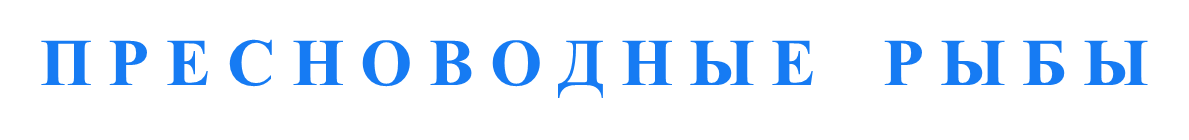 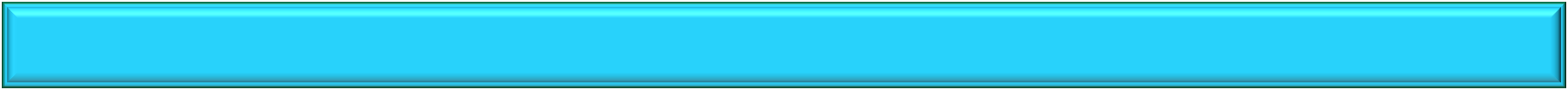 7
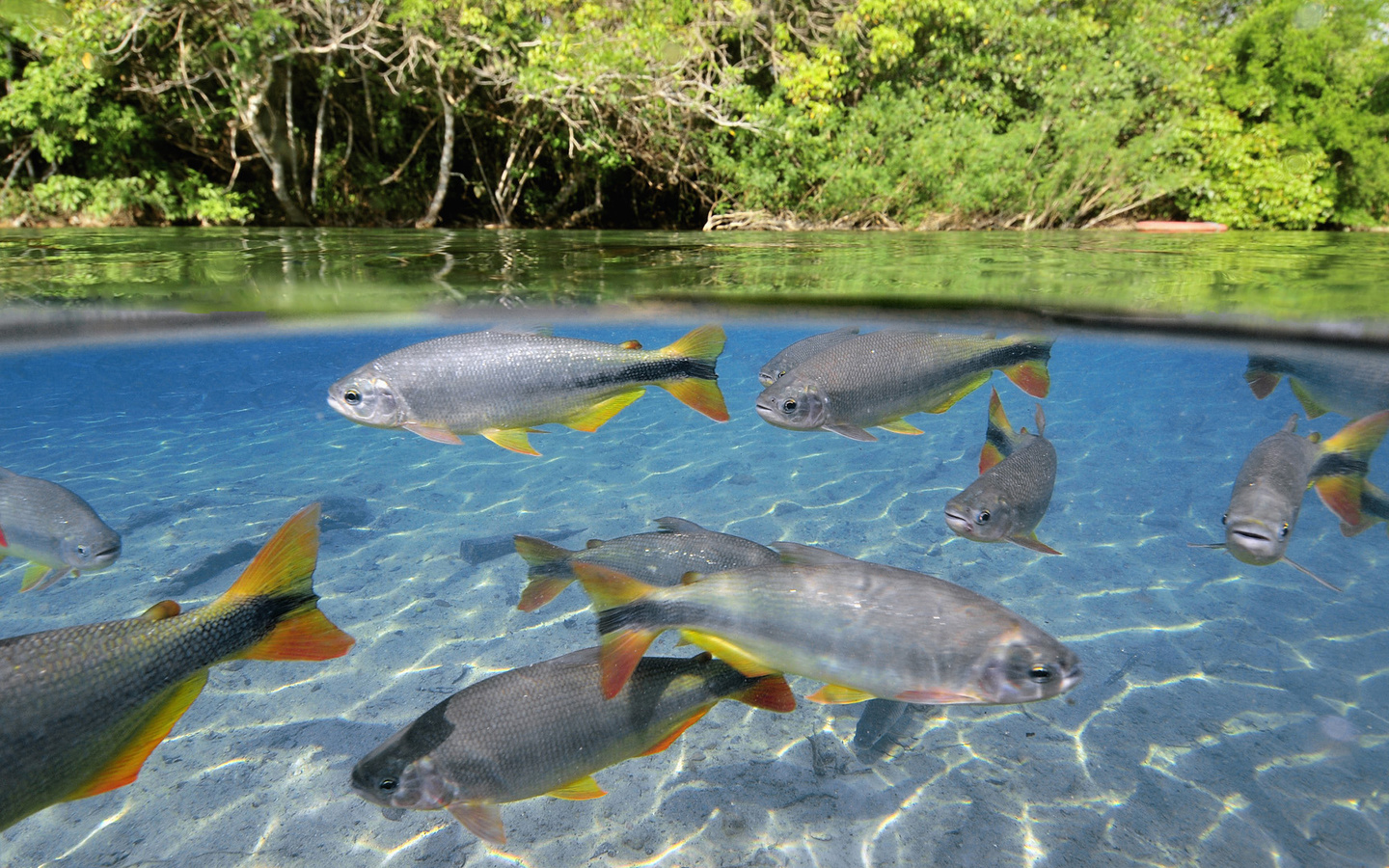 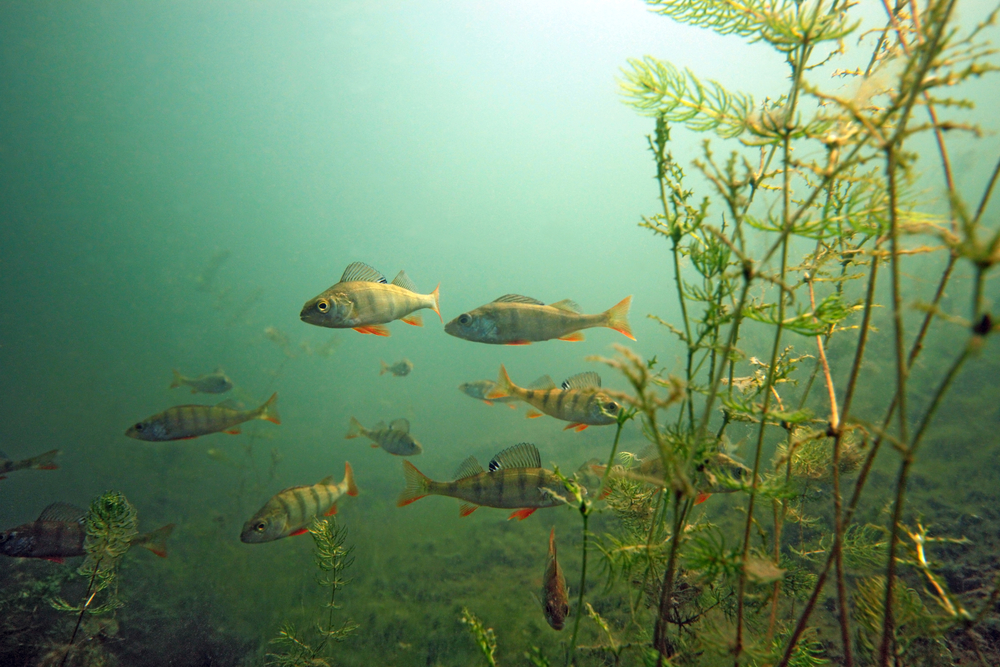 Над речушкою
В тиши
Шелестят камыши.
А в воде
У камышей
Шесть задиристых ершей.
Рыбы плавают в реке. 
Окунь, ерш, карась, налим…
Все относятся к речным.
А еще есть щука, лещ…
В общем всех не перечесть.
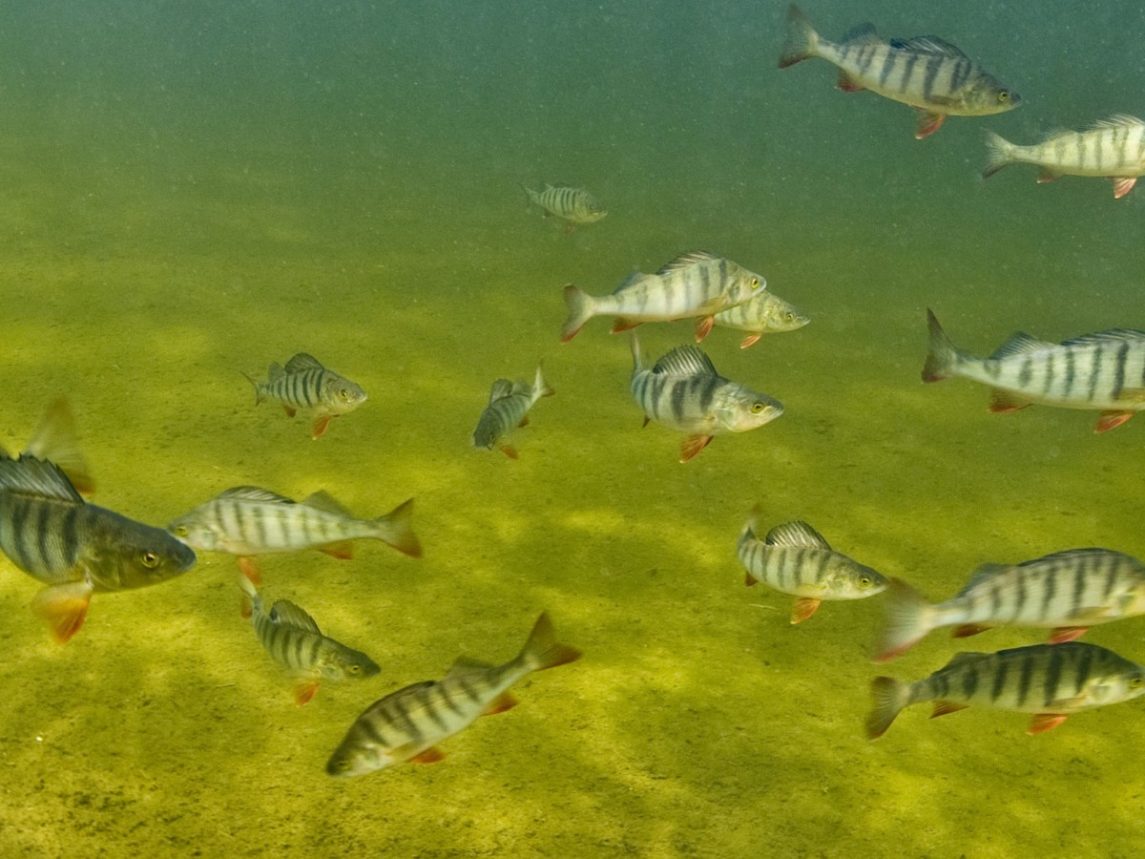 Гуляет, резвится,
И счета ей нет.
И панцирь на каждой
Надет
Из монет.
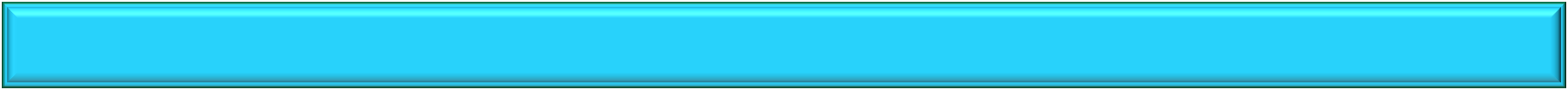 8
П Р Е С Н О В О Д Н Ы Е    Р Ы Б Ы
ПРЕСНОВОДНЫЕ РЫБЫ
РЕЧНЫЕ РЫБЫ
ОЗЕРНЫЕ РЫБЫ
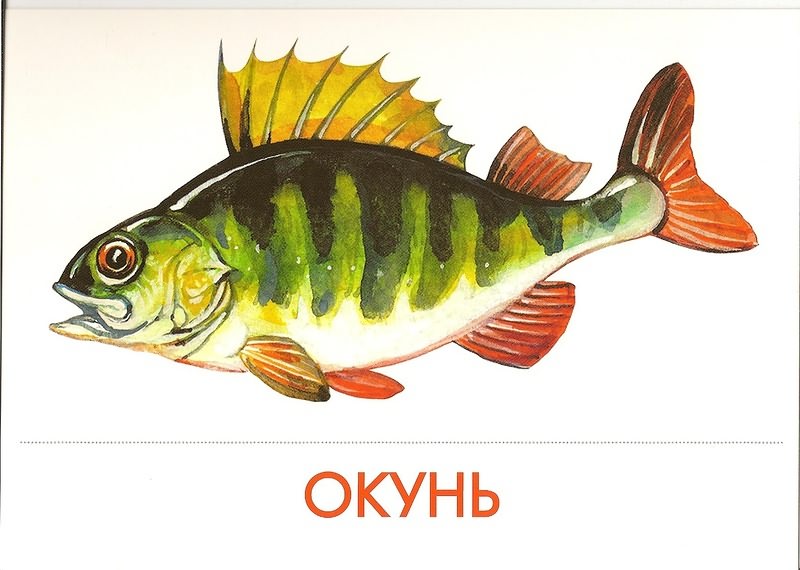 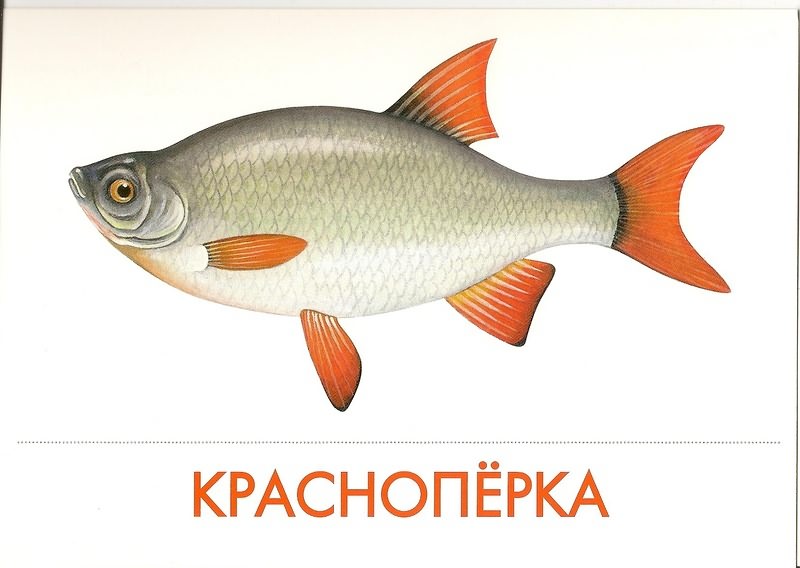 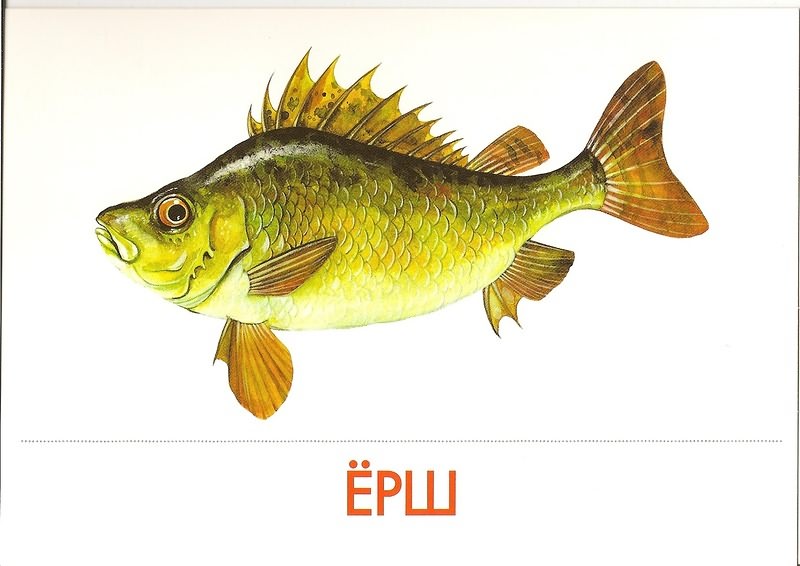 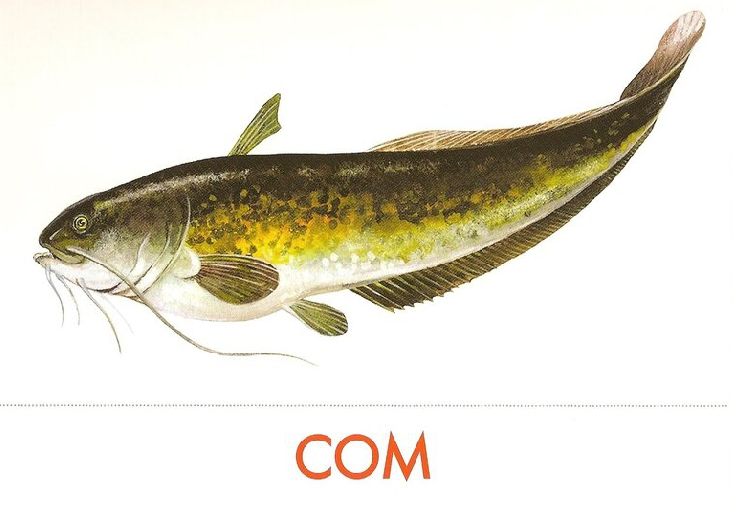 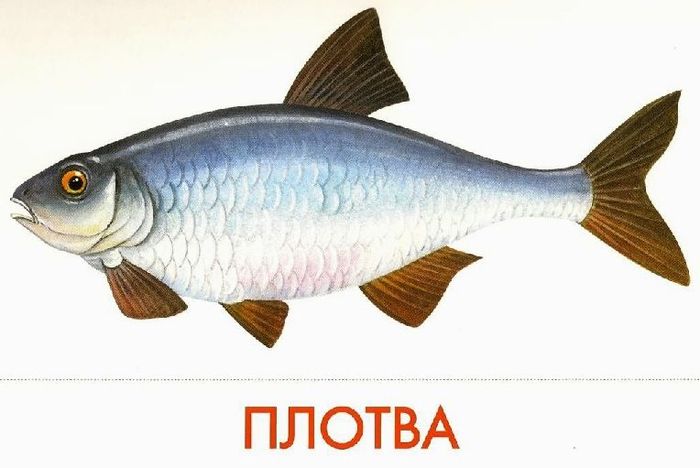 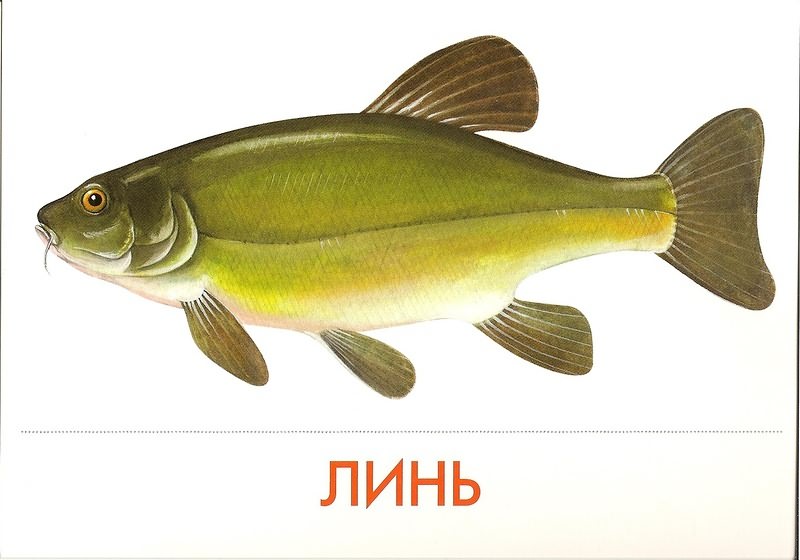 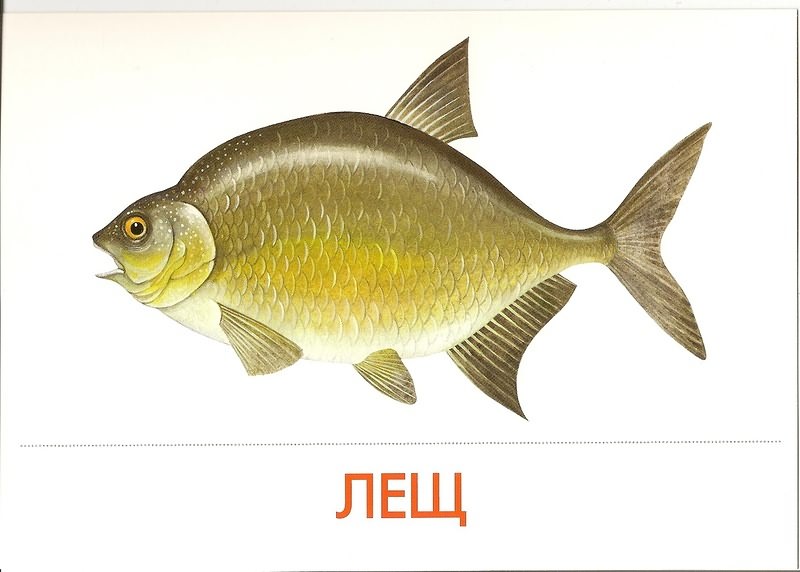 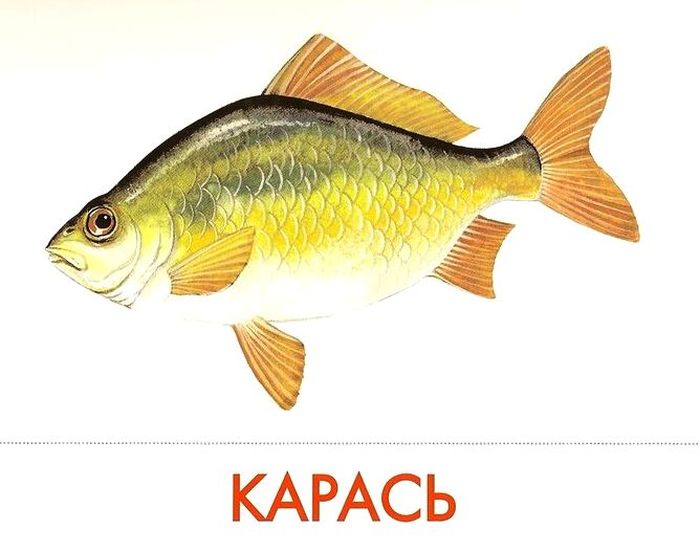 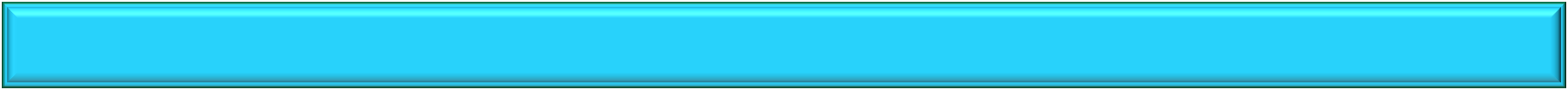 9
П Р Е С Н О В О Д Н Ы Е    Р Ы Б Ы
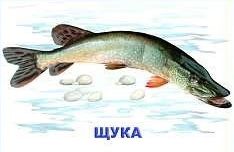 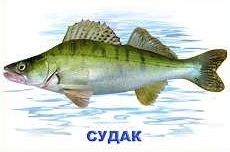 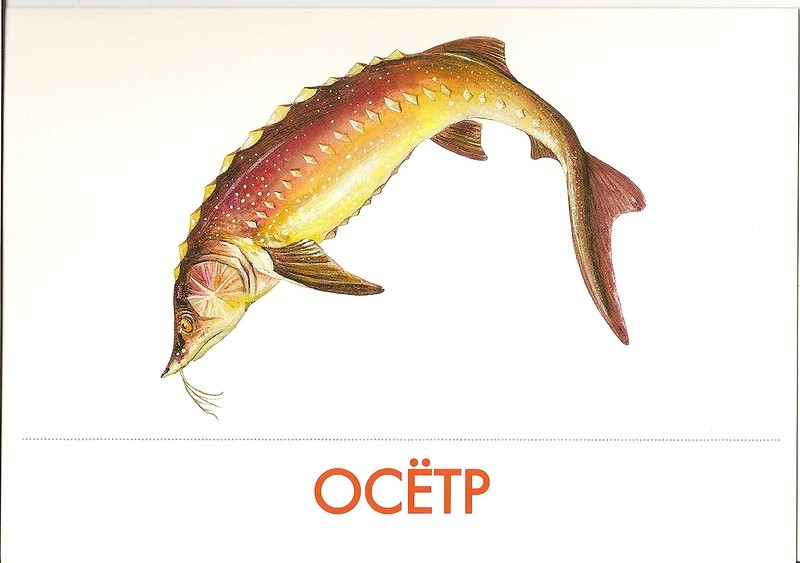 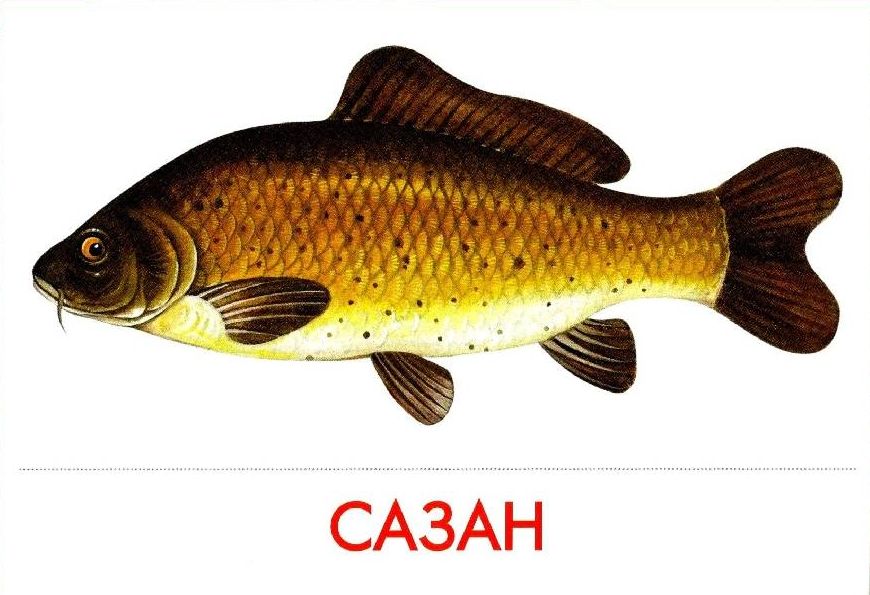 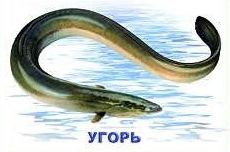 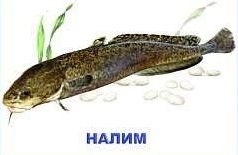 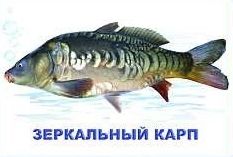 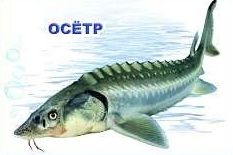 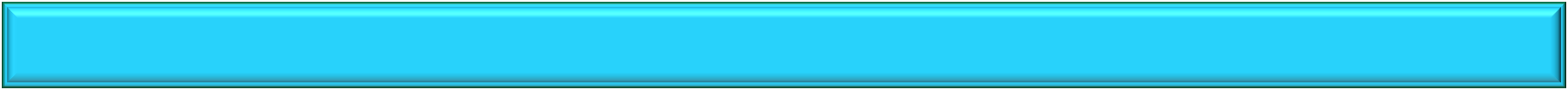 10
П Р Е С Н О В О Д Н Ы Е    Р Ы Б Ы
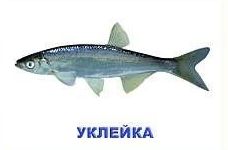 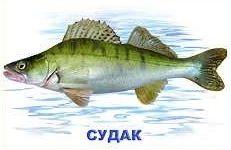 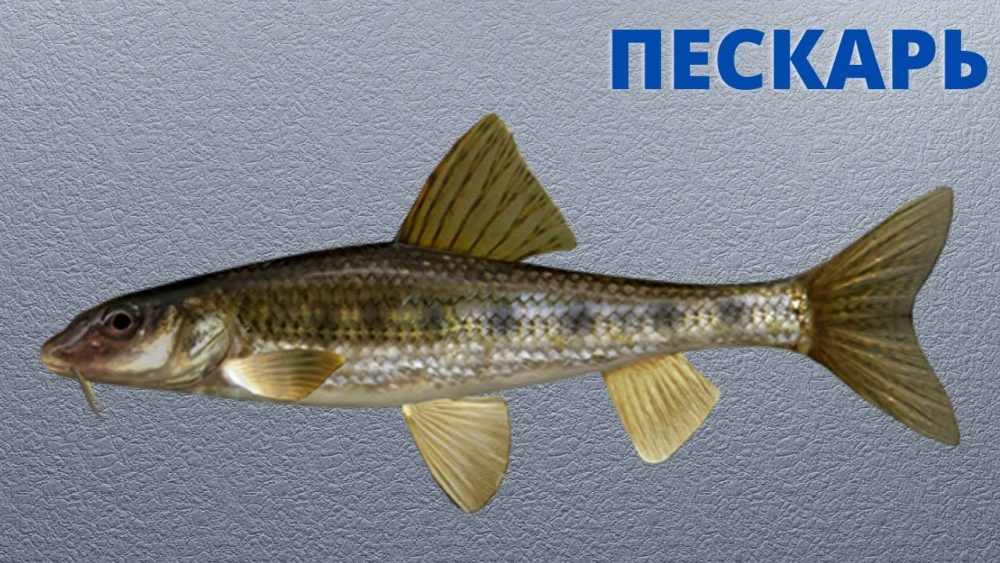 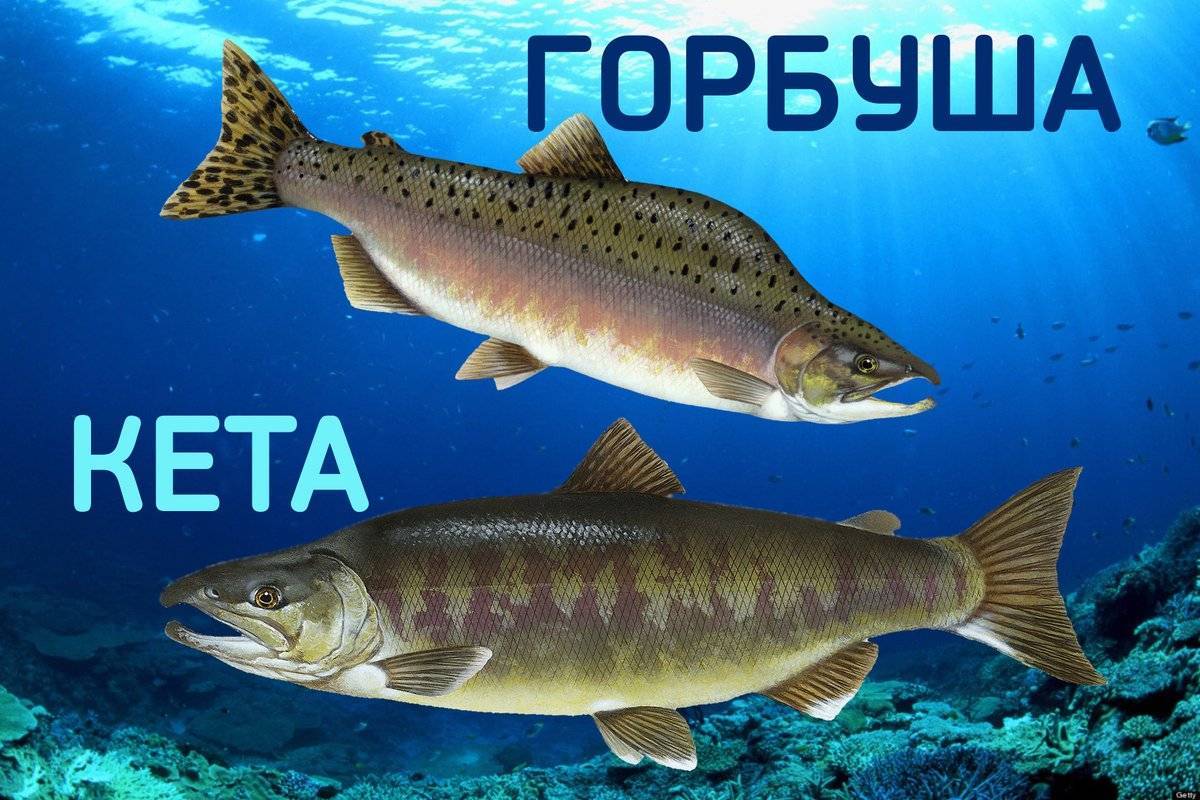 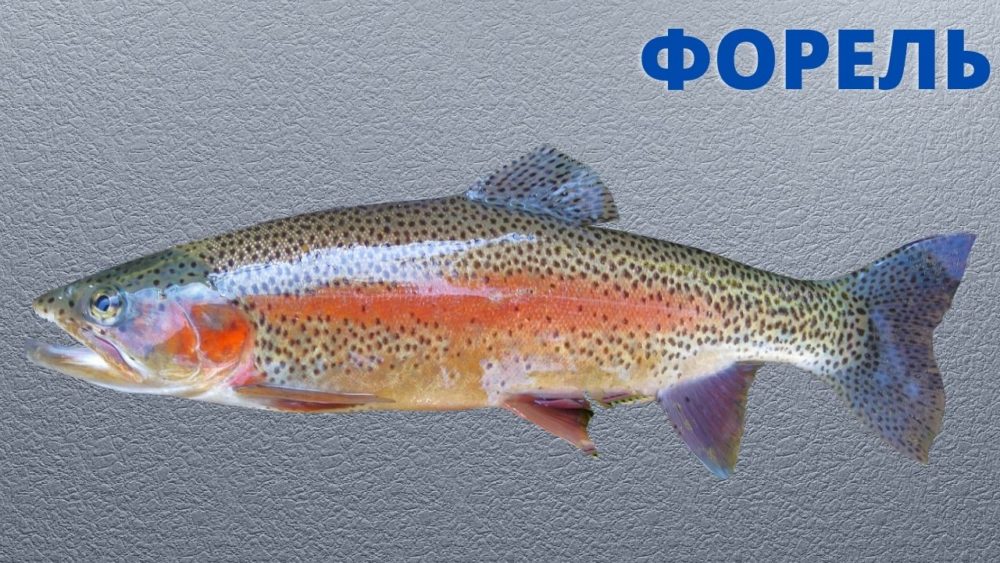 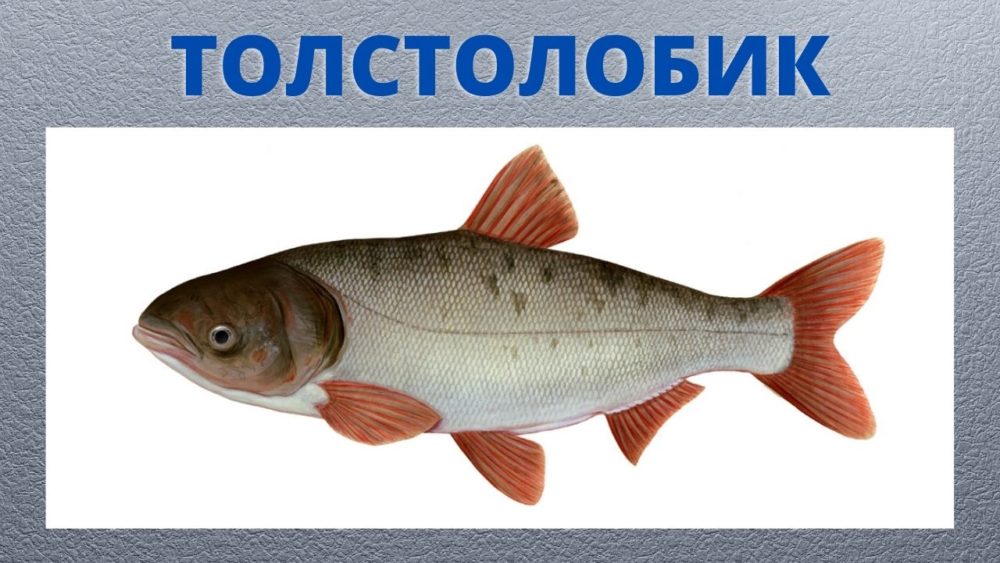 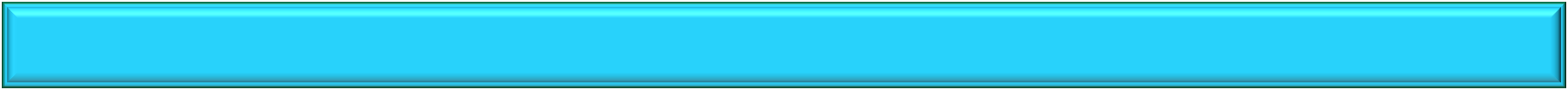 М О Р С К И Е    Р Ы Б Ы
11
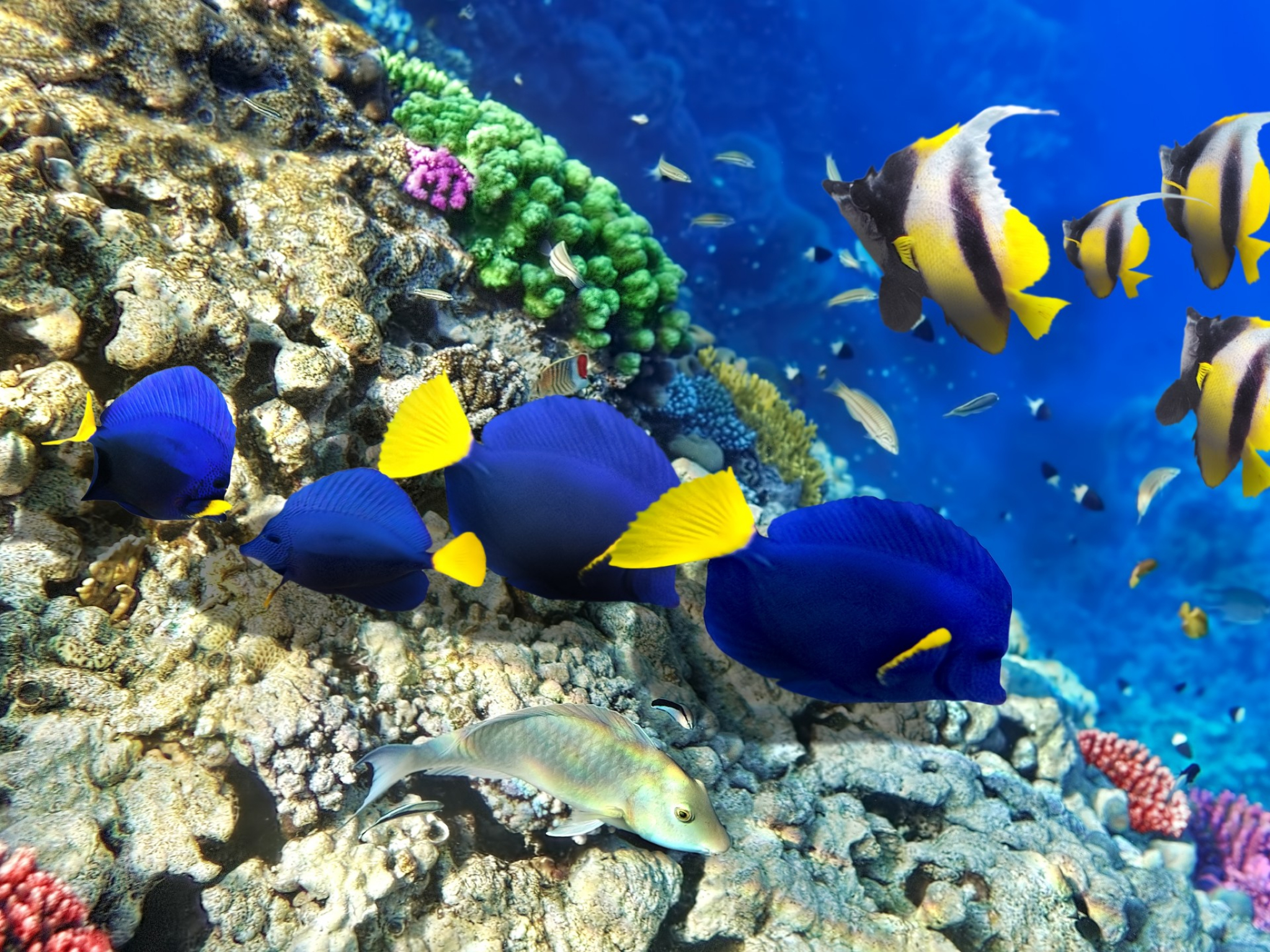 Подводный мир такой красивый,Что глаз не оторвать и там,Какие рыбы и растенья,Волшебным кажется он нам.
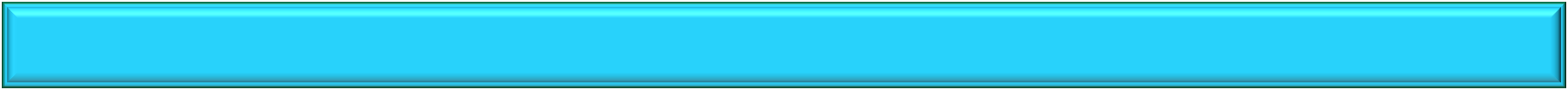 12
М О Р С К И Е    Р Ы Б Ы
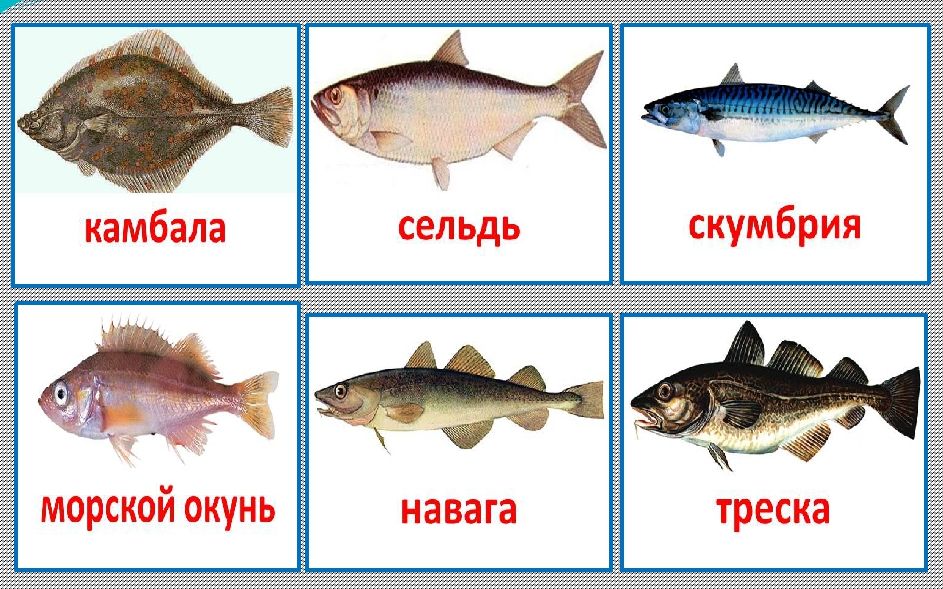 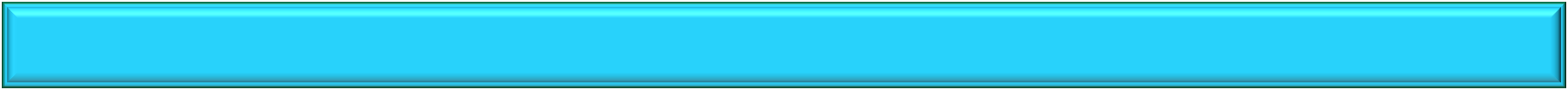 13
М О Р С К И Е    Р Ы Б Ы
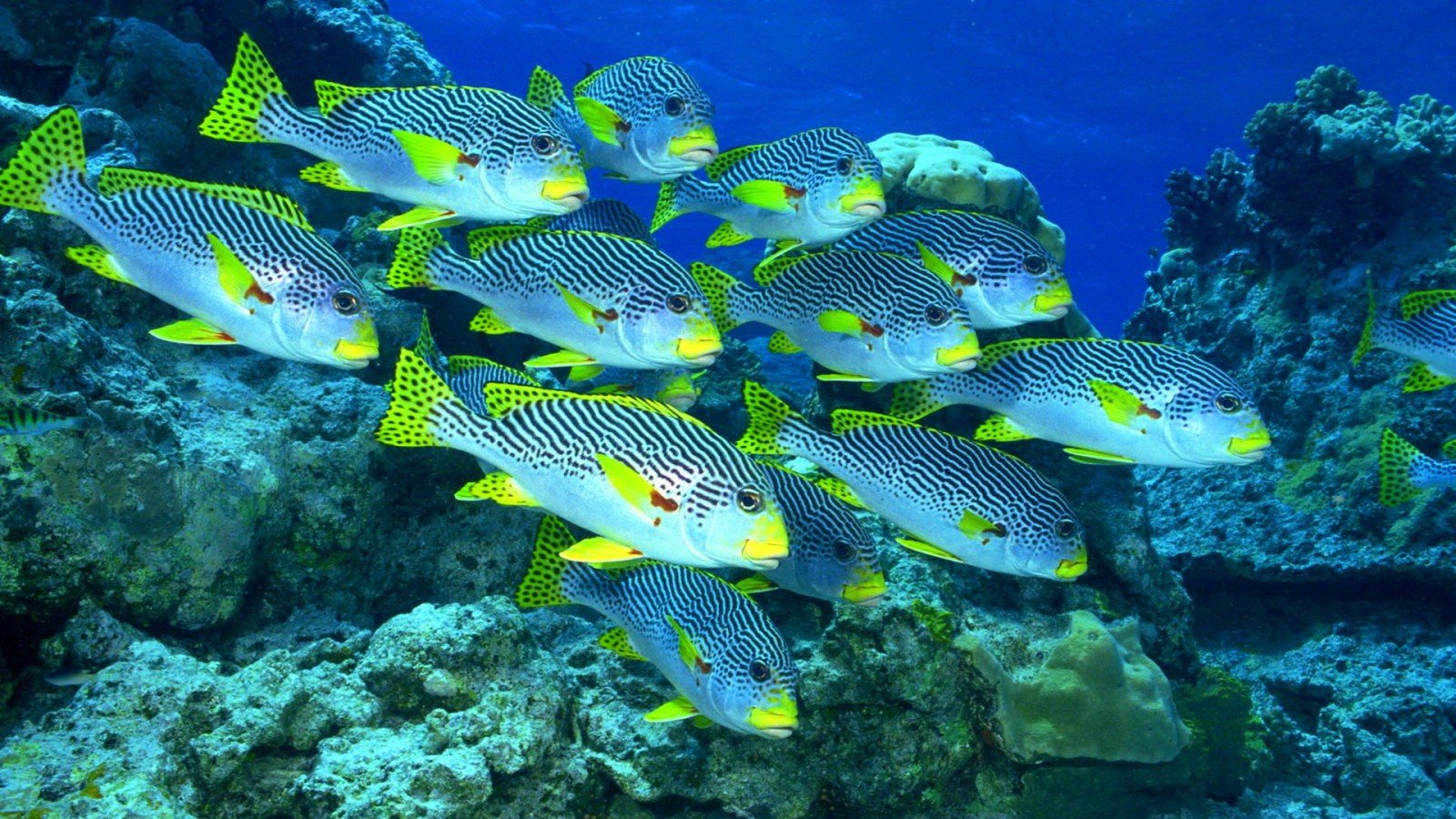 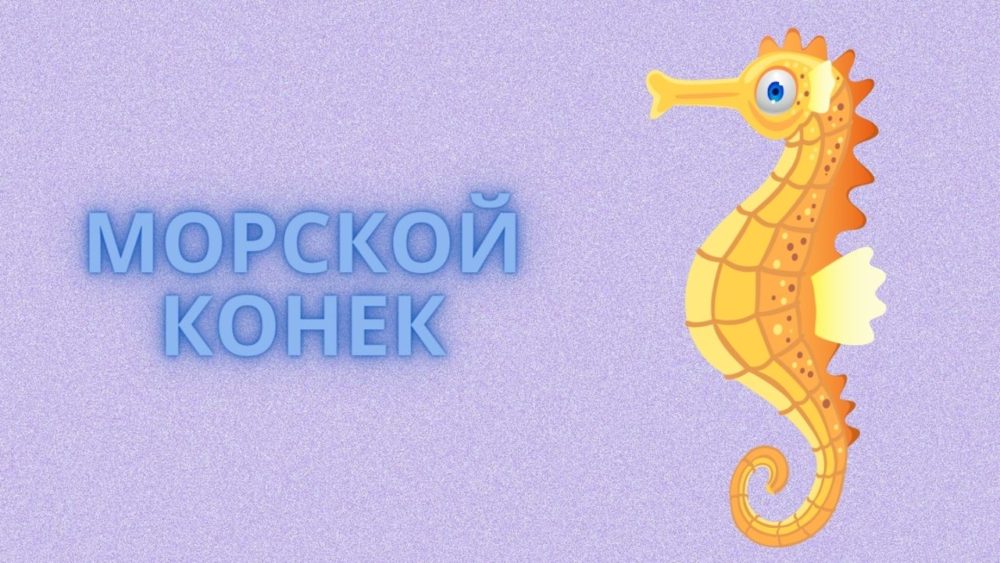 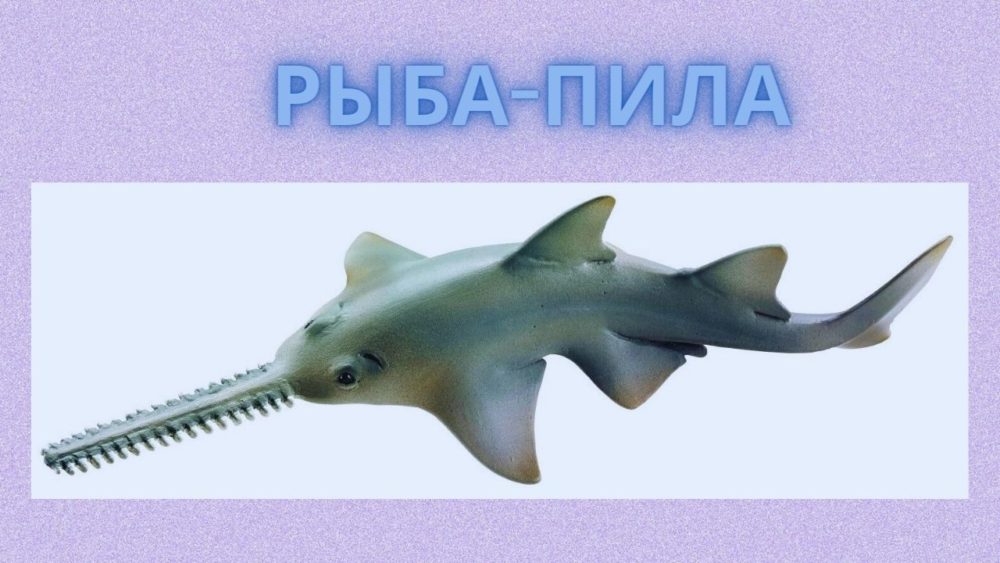 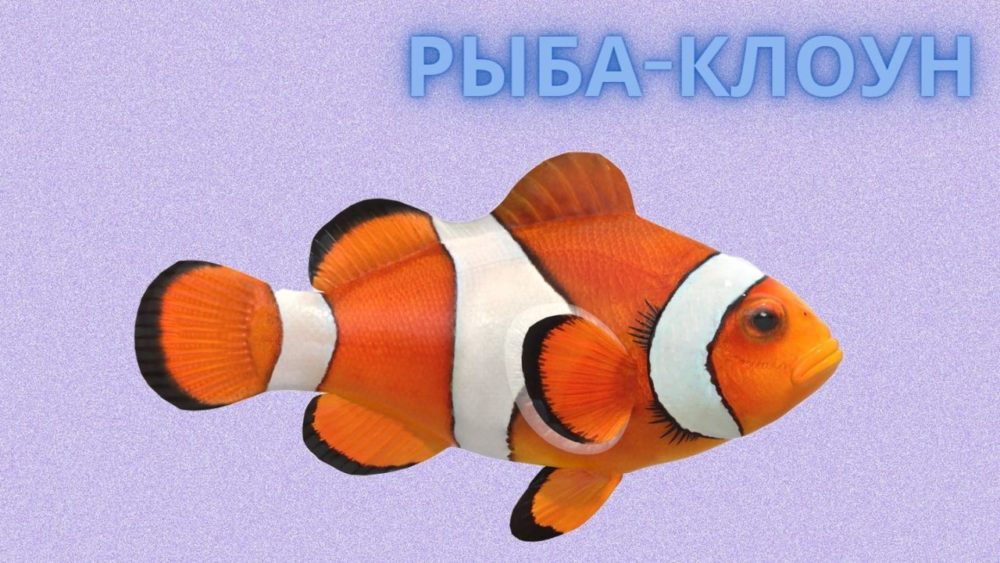 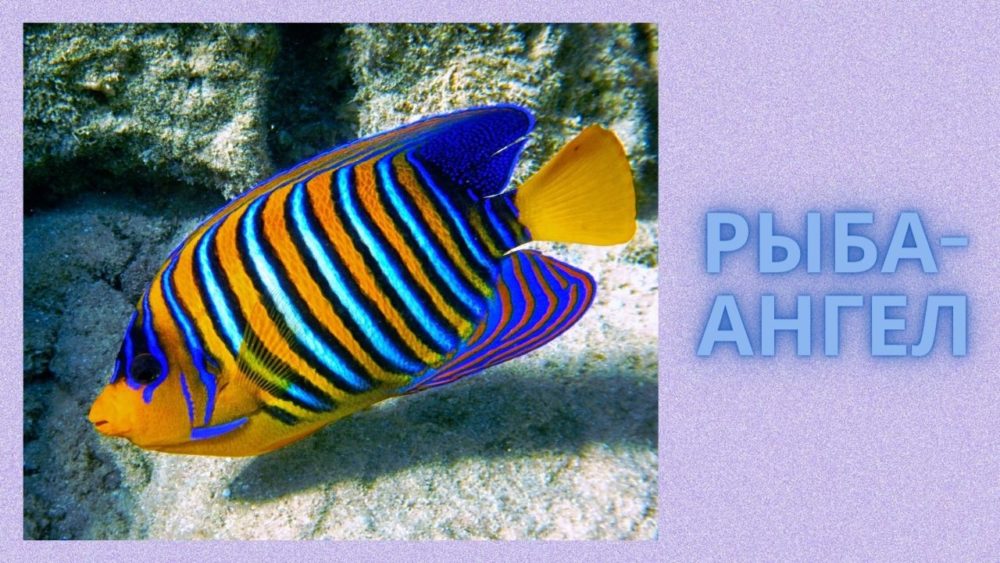 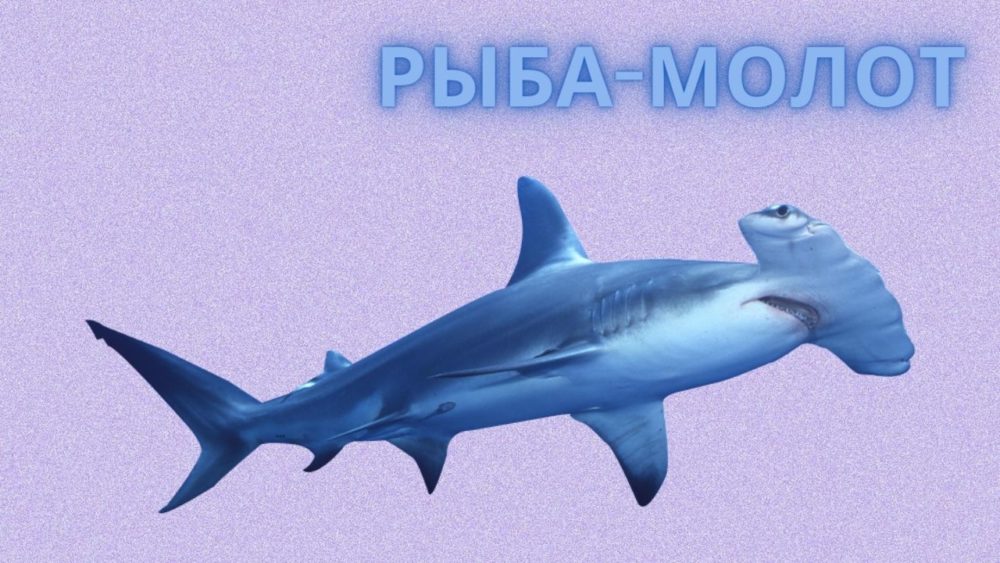 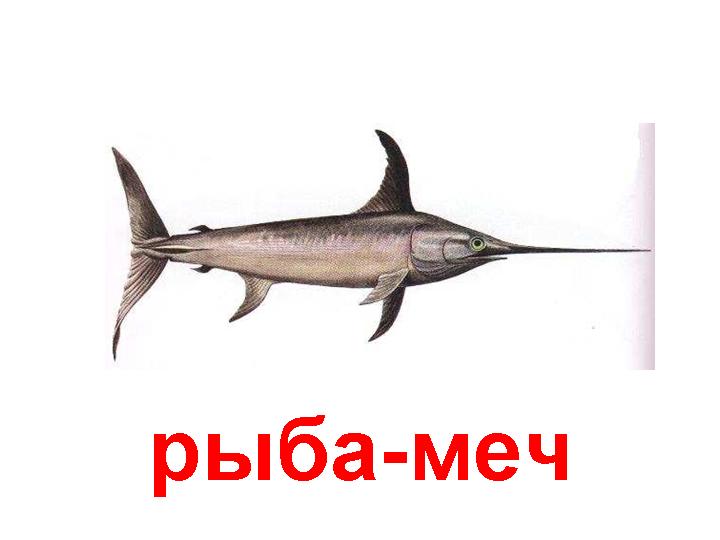 15
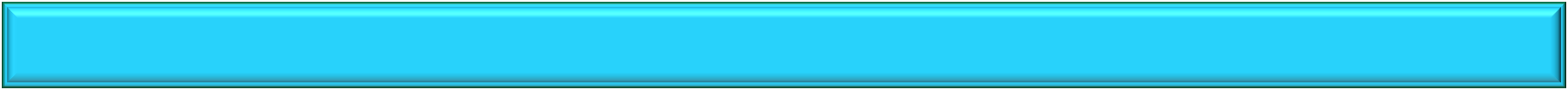 М О Р С К И Е    Р Ы Б Ы
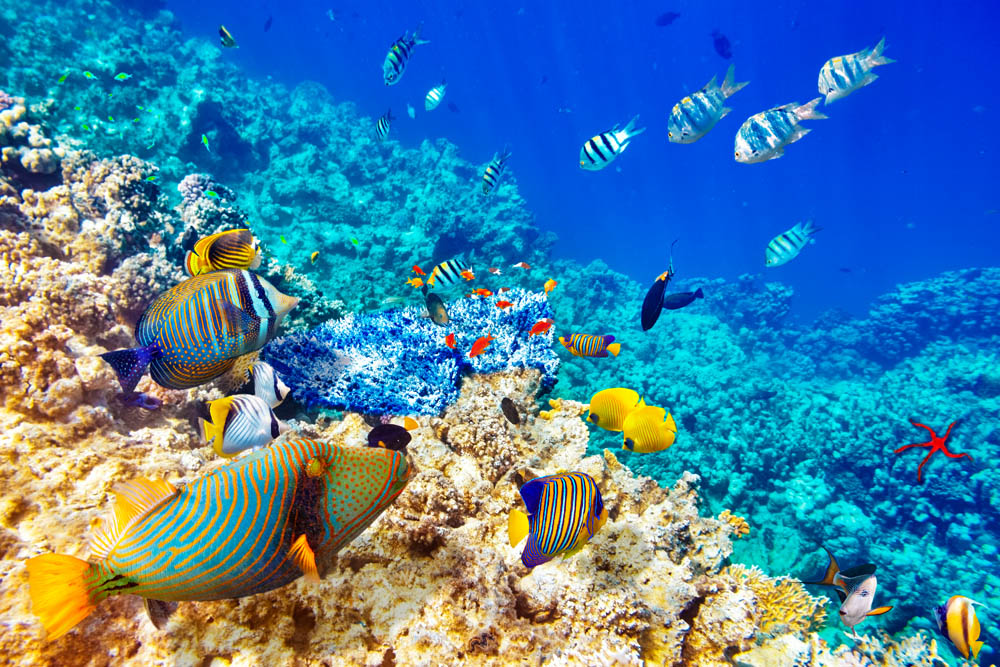 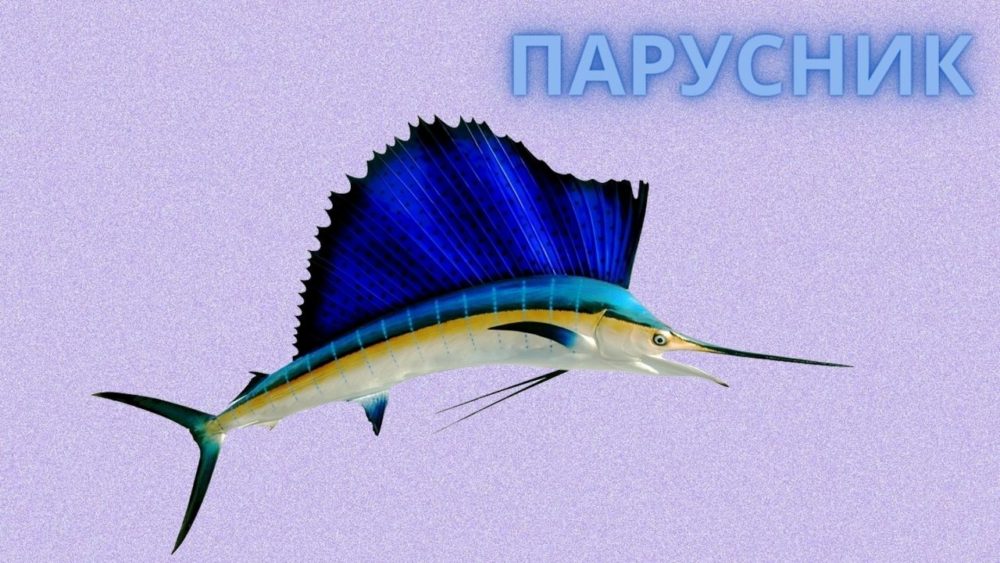 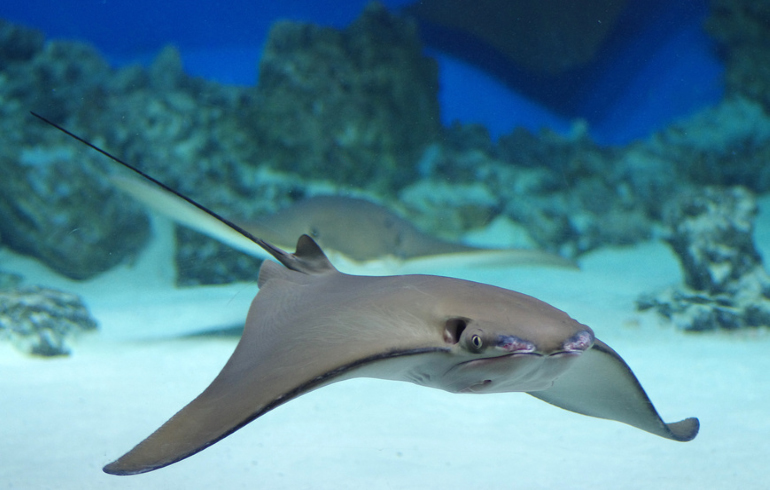 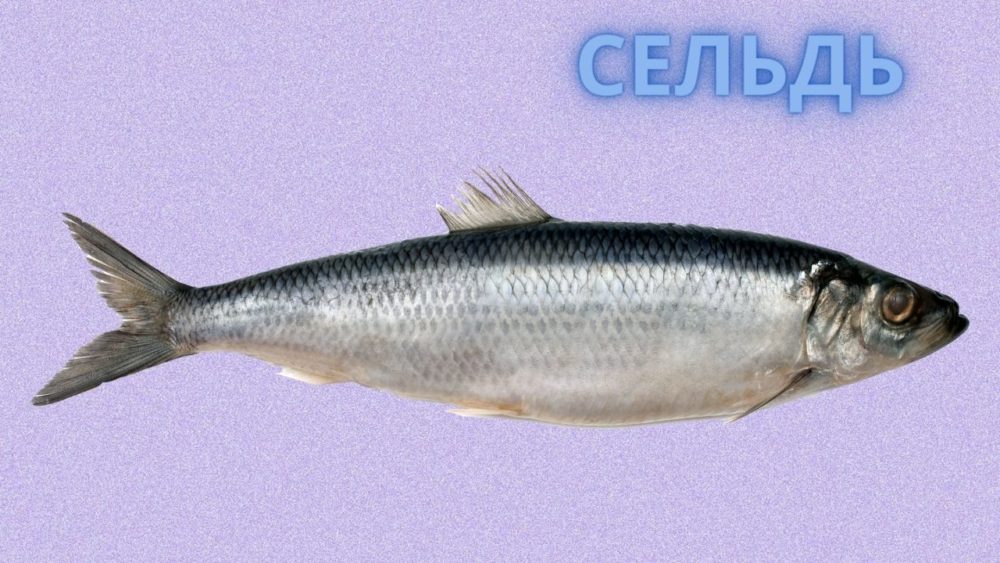 Скат
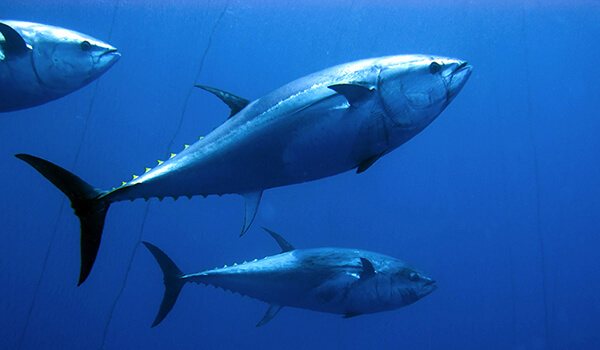 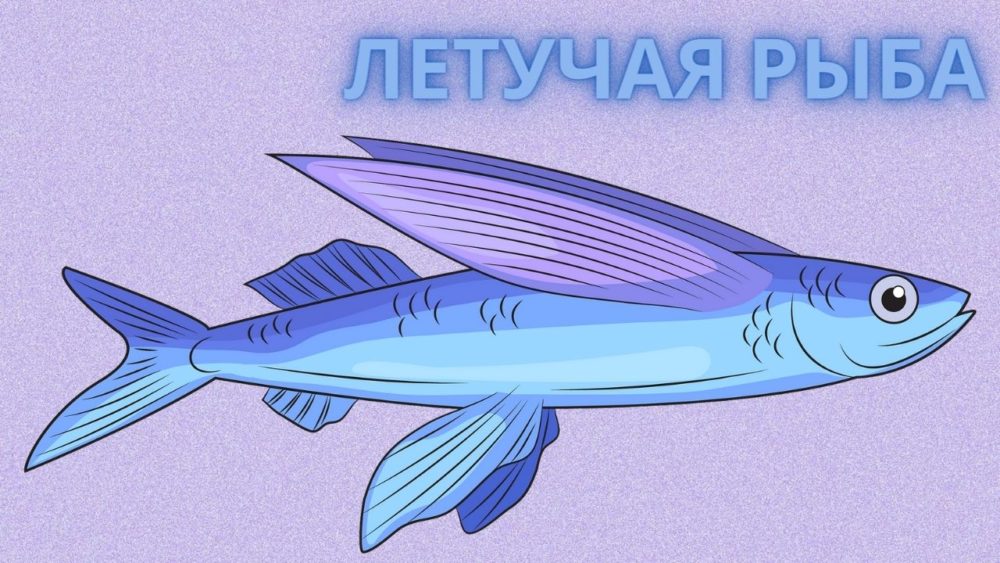 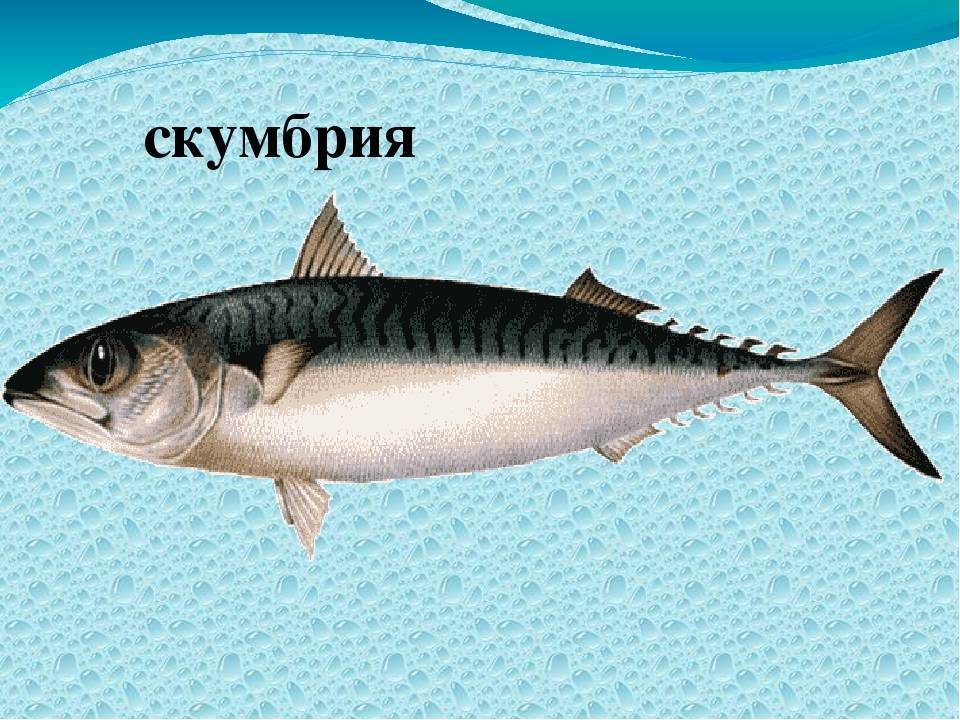 Тунец
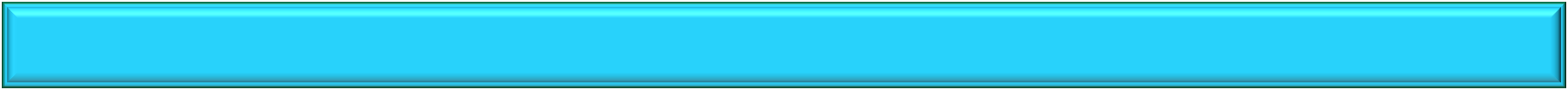 14
М О Р С К И Е    Р Ы Б Ы
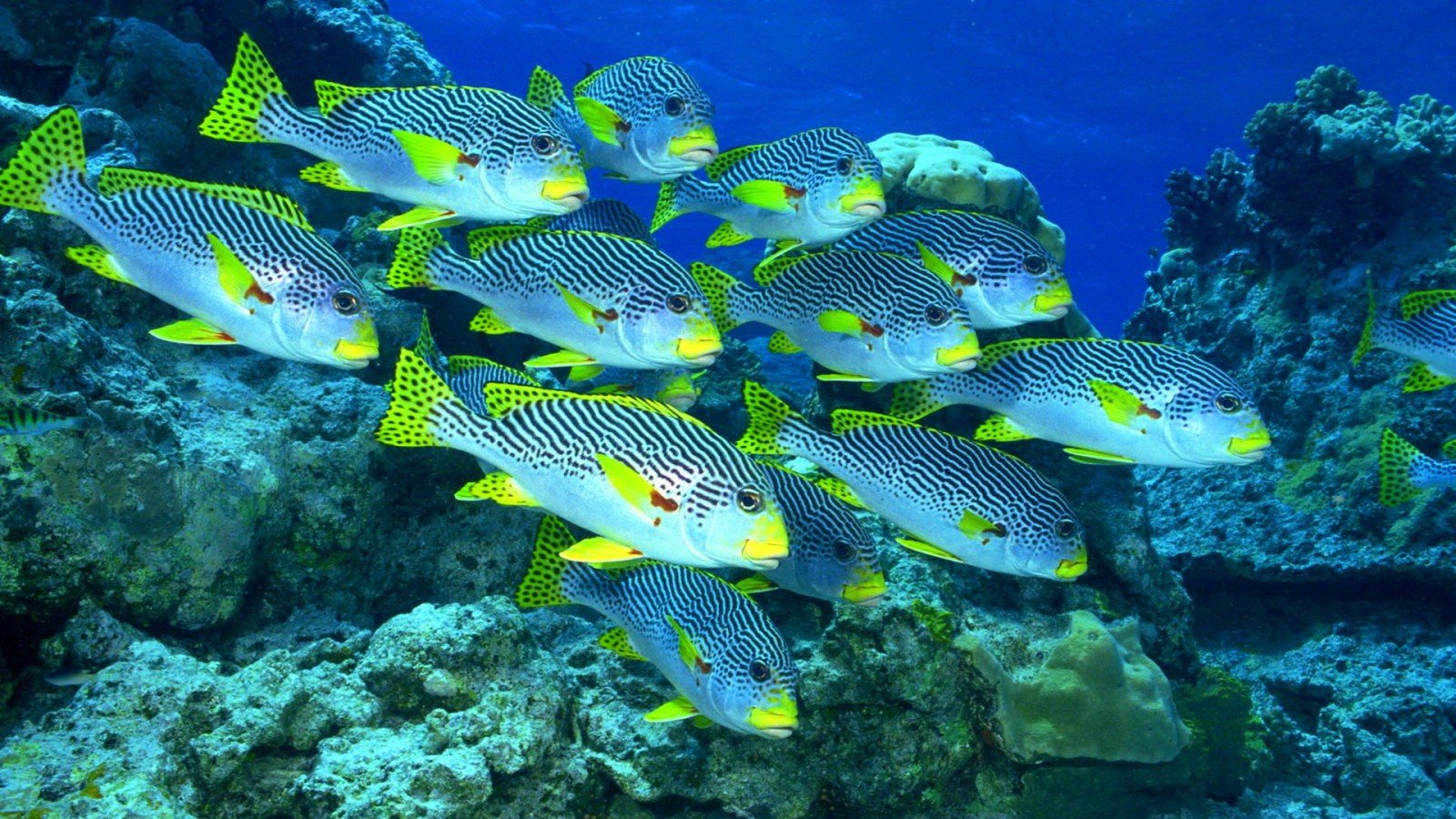 Ветер носит запах пряный,У коралловых колоний,Как цветные леденцы -Рыба-ангел, рыба-клоунИ "морские огурцы".На свету переливаясь,Плавниками шевелят -
Здесь пятнистые мурены,Черепахи и дельфин,Словно в цирке на аренуВыплывают из глубин.В море всё возможно,Всё не сказка и не сон -К нам плывёт «рыба -Наполеон».